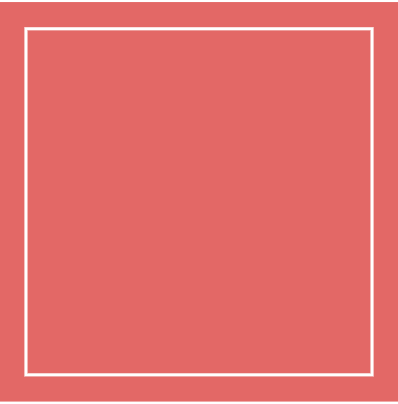 A Review-aware Graph 
Contrastive Learning Framework
for Recommendation
Advisor : Jia-Ling, Koh 
Speaker : Hsiao-Ting Huang
Source : SIGIR’22
Date : 2022/09/20
Outline
● Introduction

● Related  Work

● Method

● Experiment

● Conclusion
2
Introduction
Review-based recommendation :
user and item embedding learning
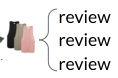 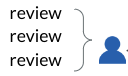 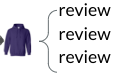 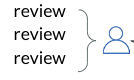 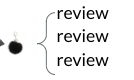 Introduction
Review-based recommendation :
user and item embedding learning
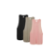 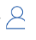 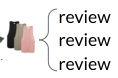 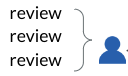 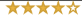 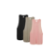 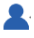 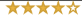 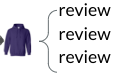 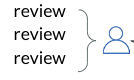 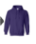 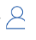 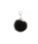 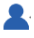 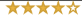 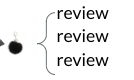 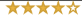 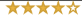 Introduction
Review-based recommendation :
user and item embedding learning 
predict rating
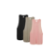 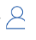 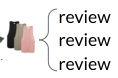 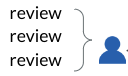 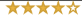 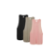 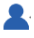 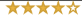 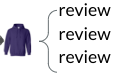 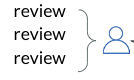 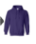 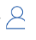 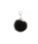 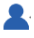 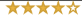 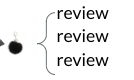 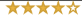 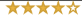 ?
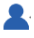 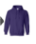 Introduction
GC-MC:Graph Convolutional Matrix Completion
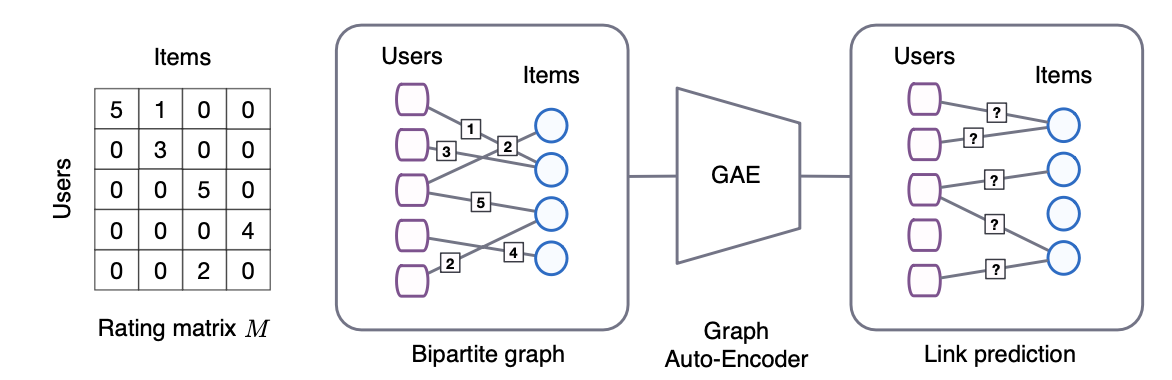 [Speaker Notes: 將評分矩陣轉換乘bipartite graph，在用graph auto encoder]
Introduction
GC-MC:Graph Convolutional Matrix Completion
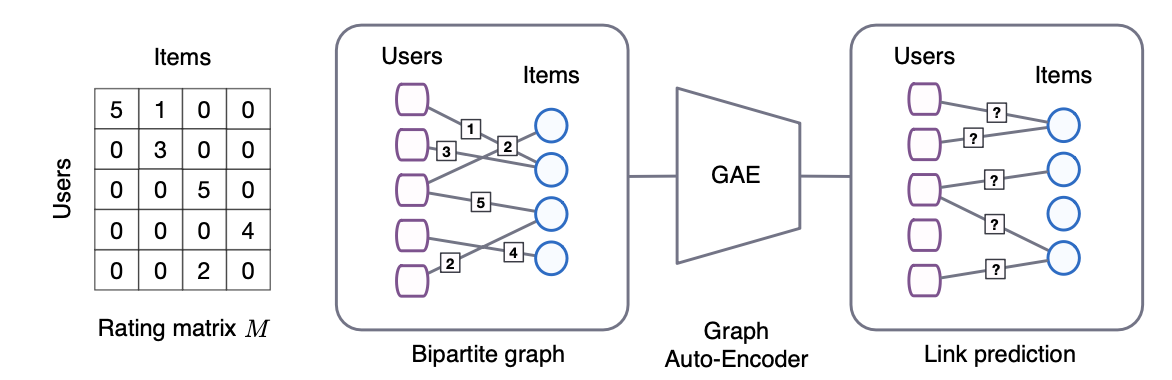 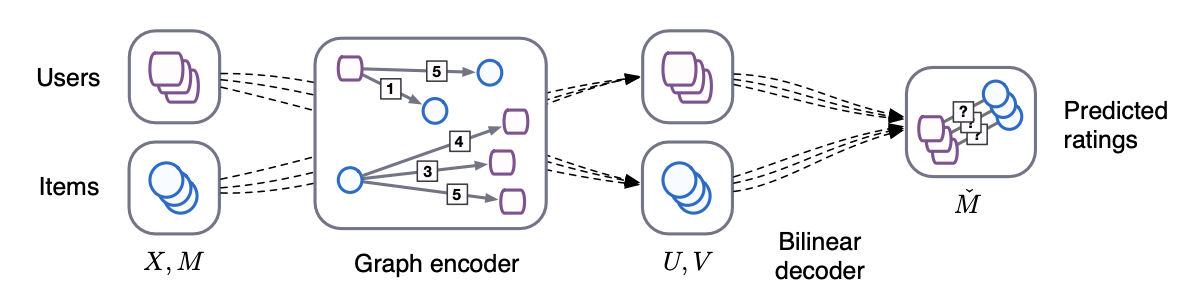 Introduction
GC-MC:Graph Convolutional Matrix Completion
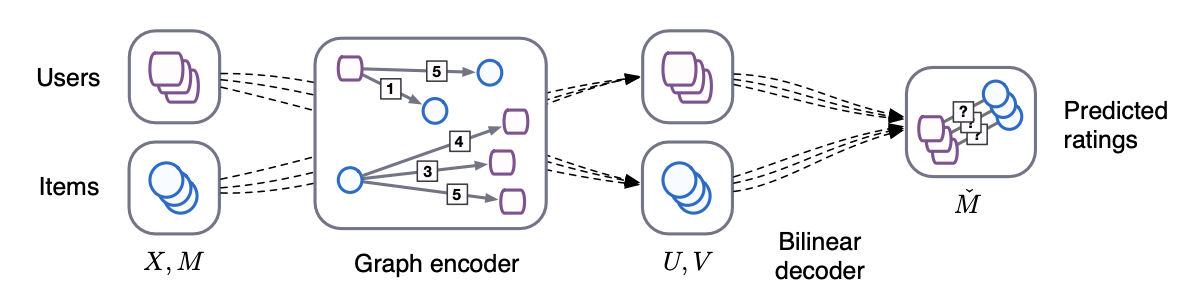 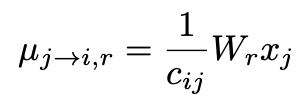 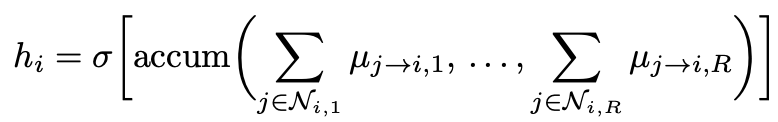 Outline
● Introduction

● Related  Work

● Method

● Experiment

● Conclusion
9
framework
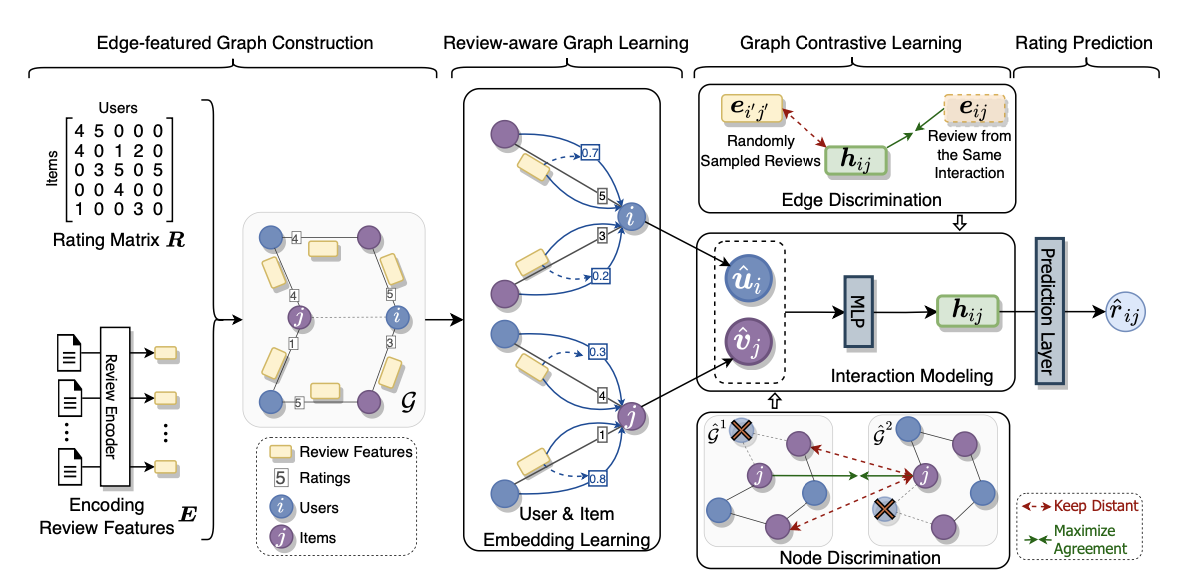 10
Edge-featured Graph Construction
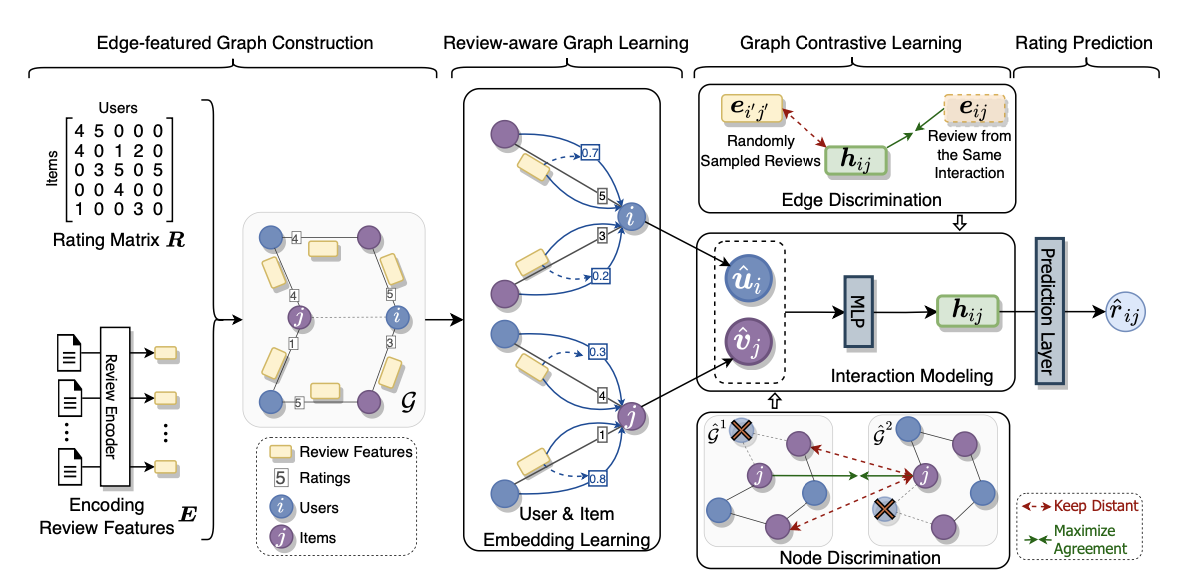 U1
U2
U3
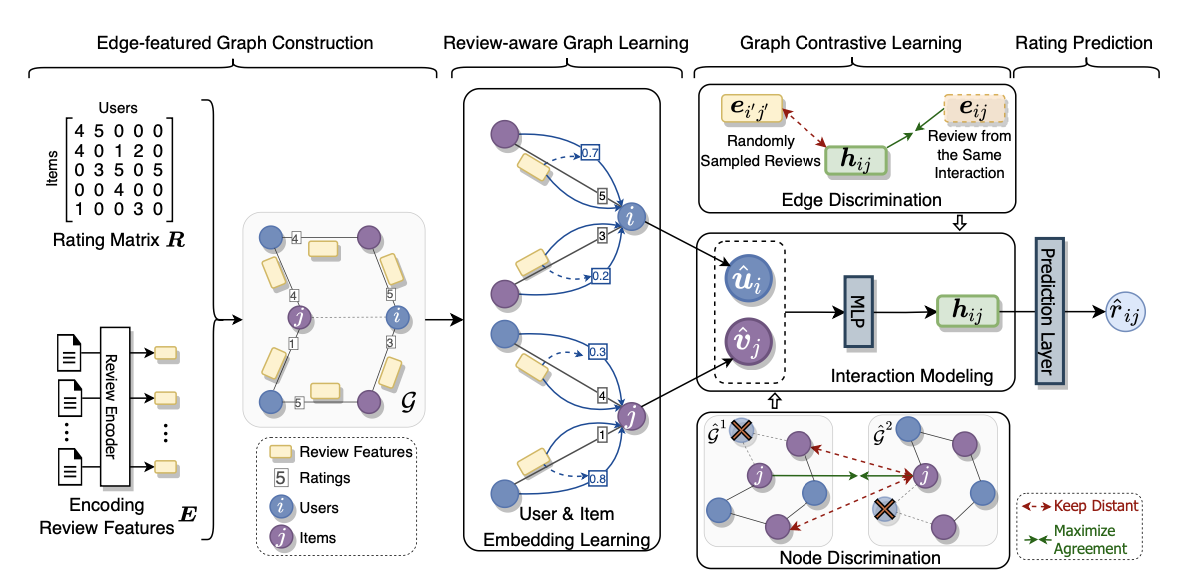 I1
U1
I1
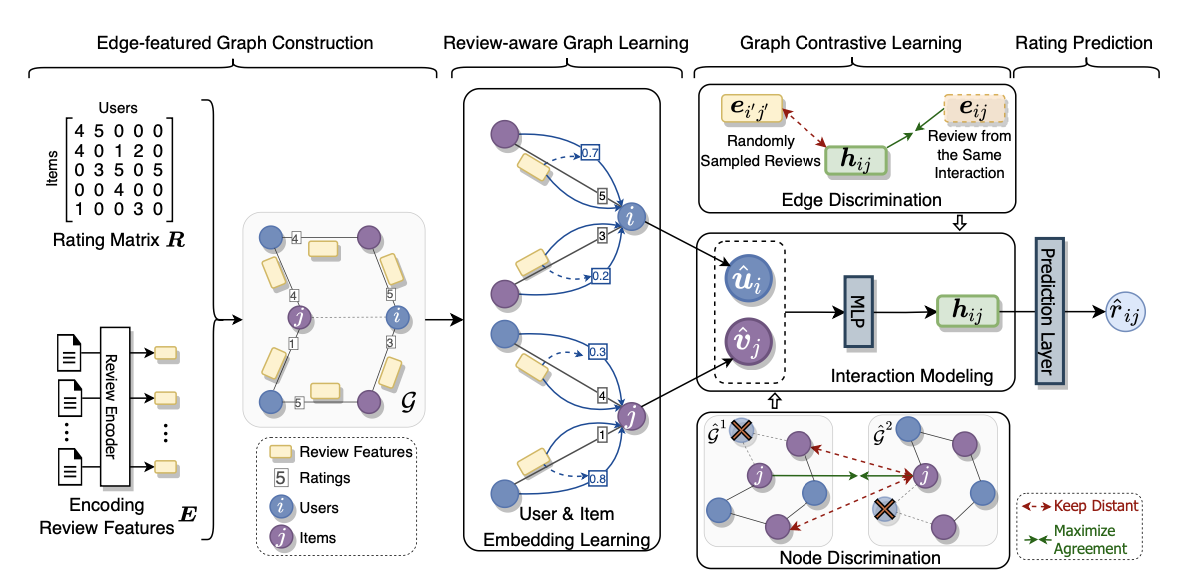 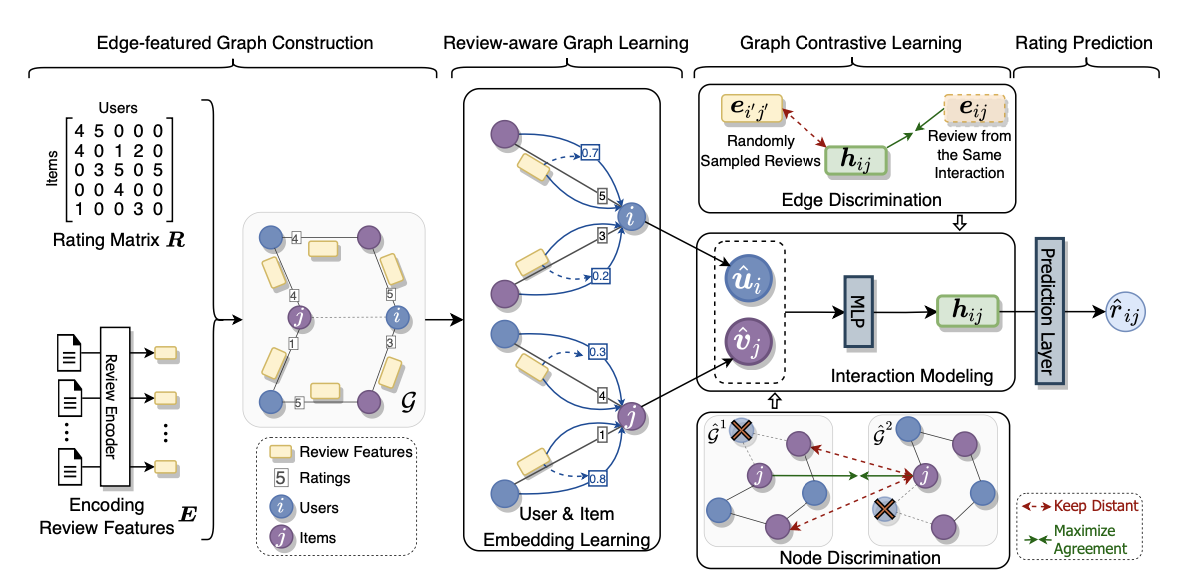 I2
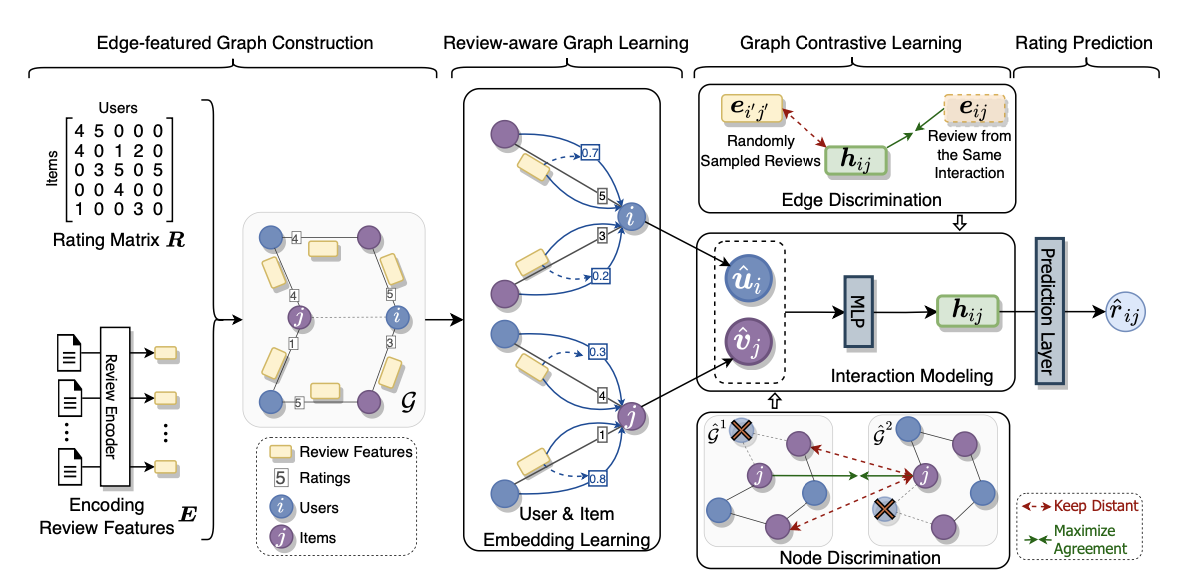 I3
I2
U2
U3
I3
Edge-featured Graph Construction
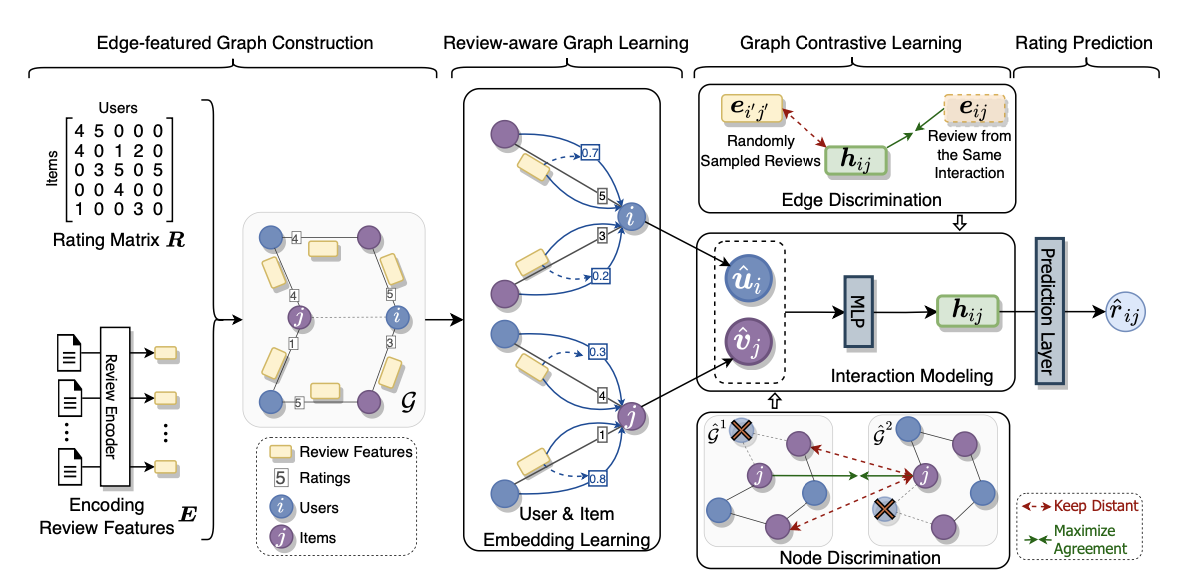 U1
U2
U3
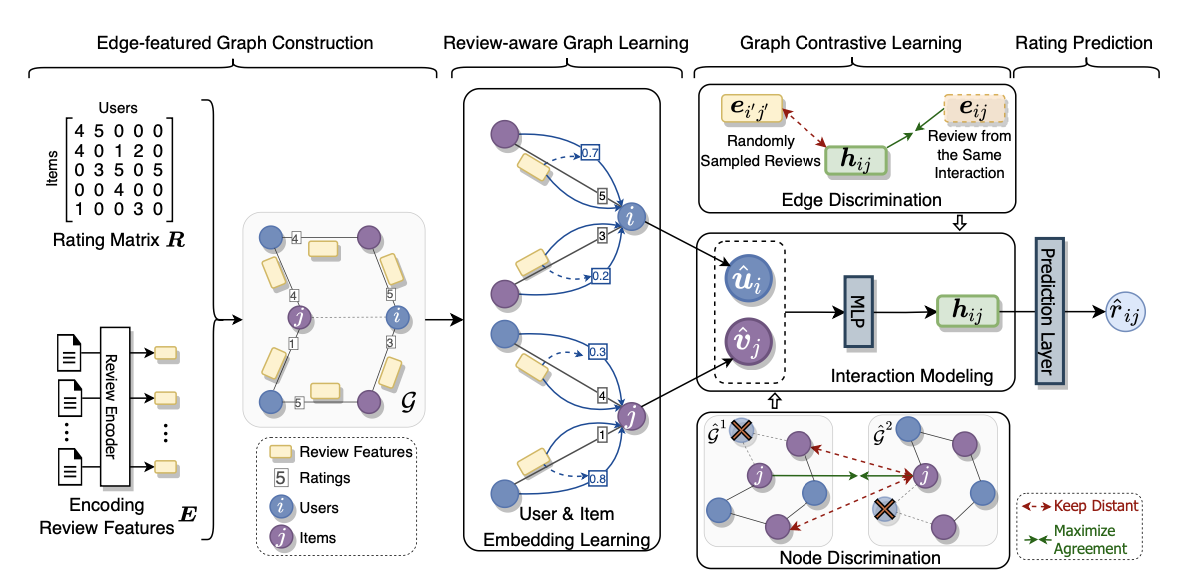 I1
U1
I1
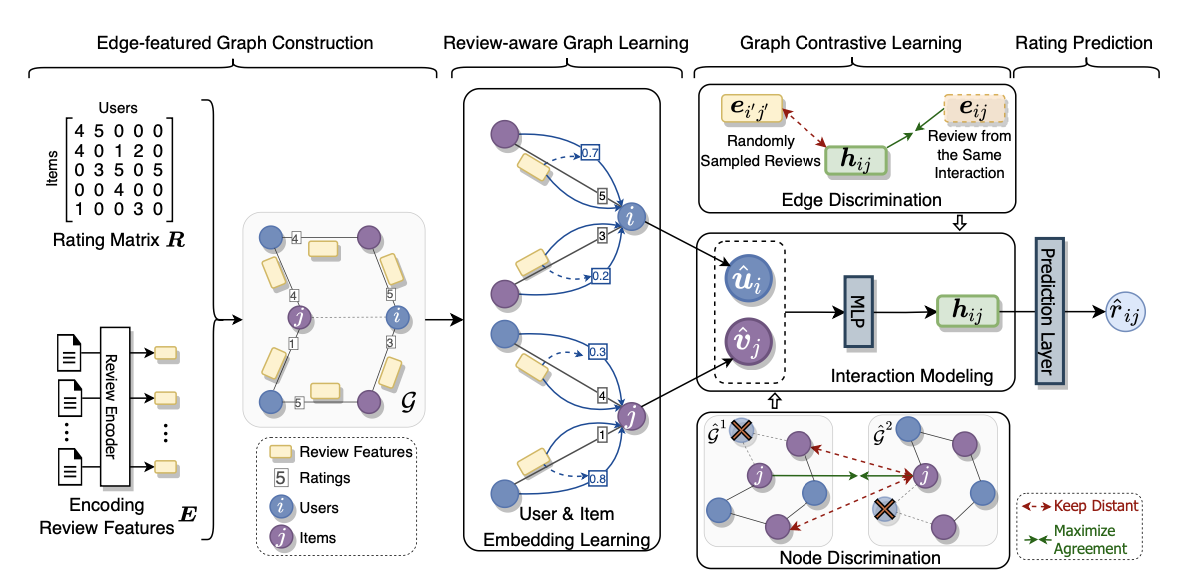 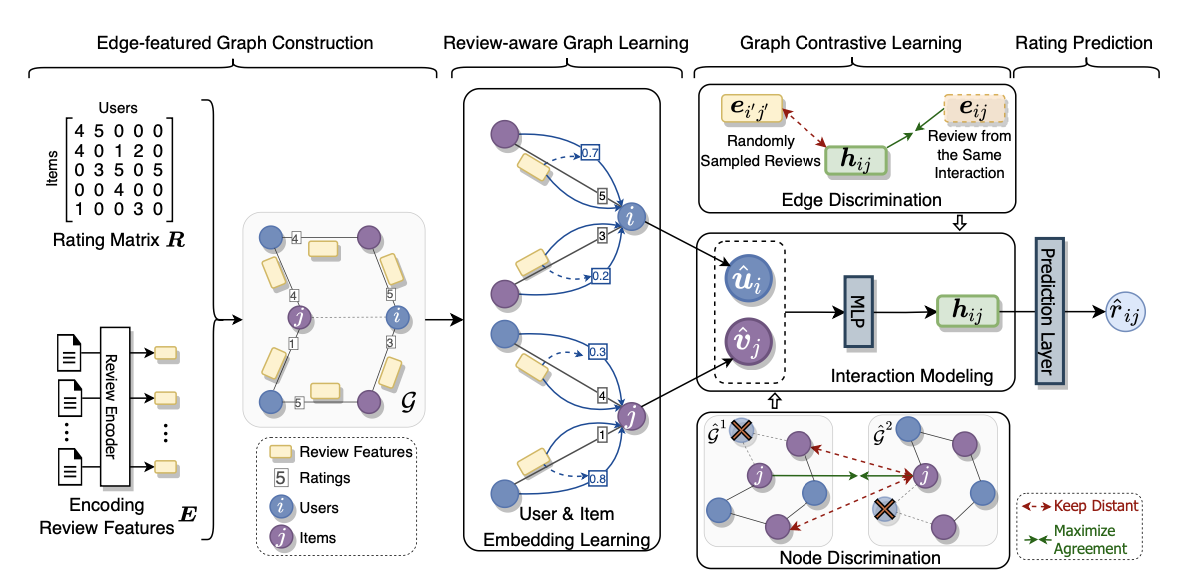 I2
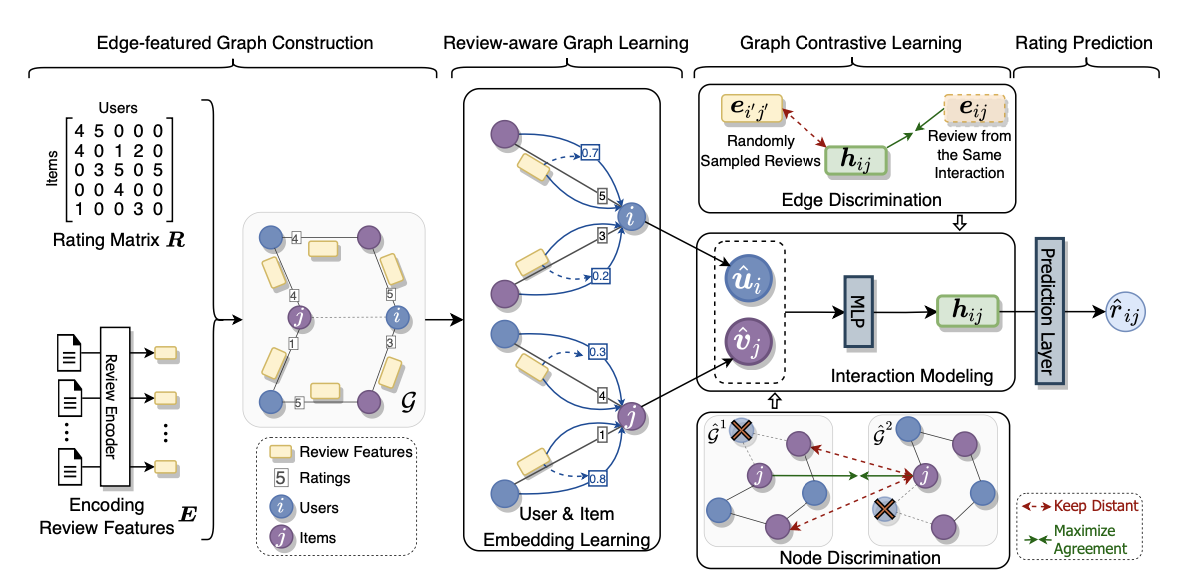 I3
I2
U2
U3
I3
Edge-featured Graph Construction
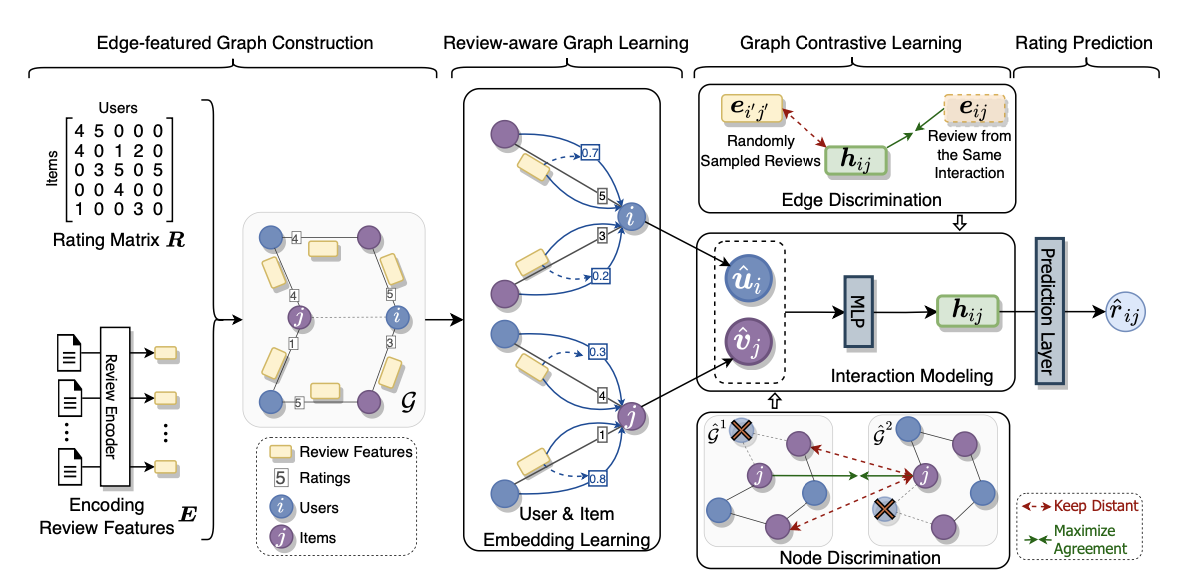 U1
U2
U3
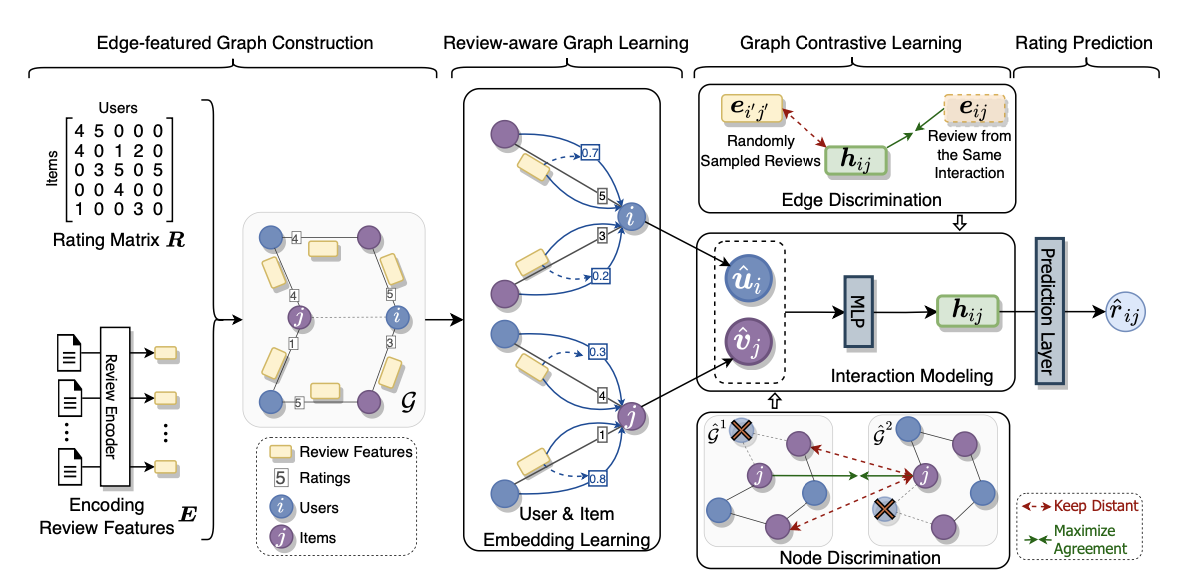 I1
U1
I1
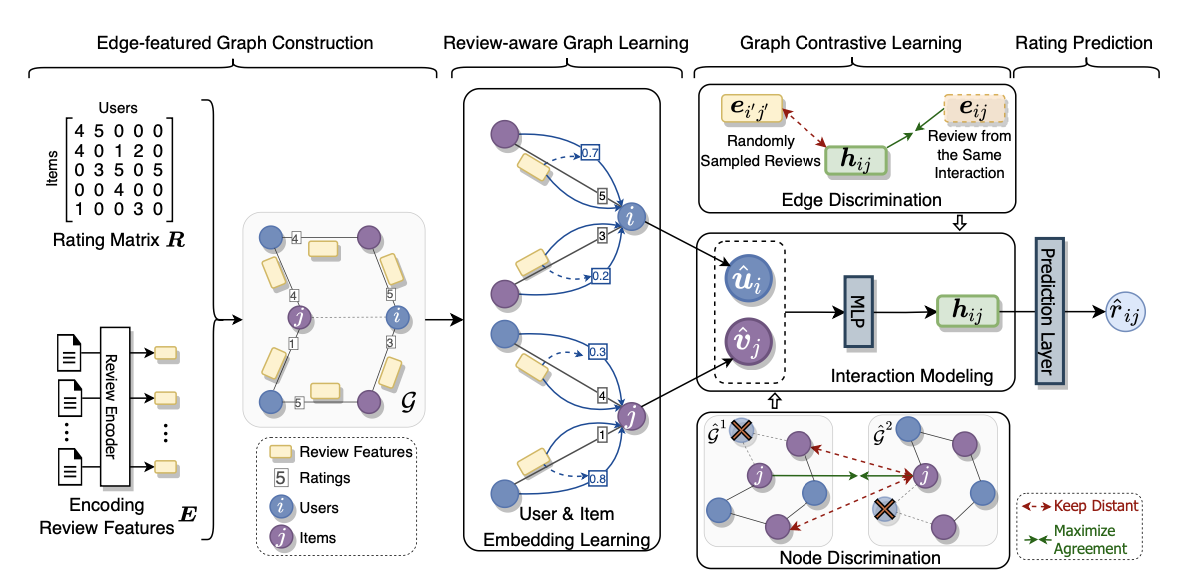 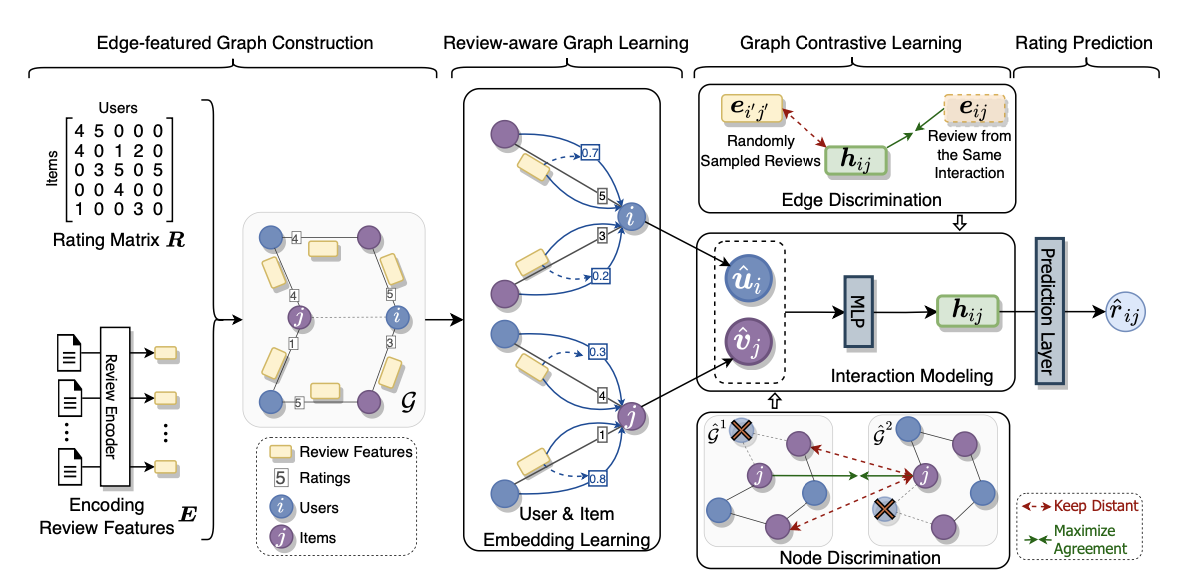 I2
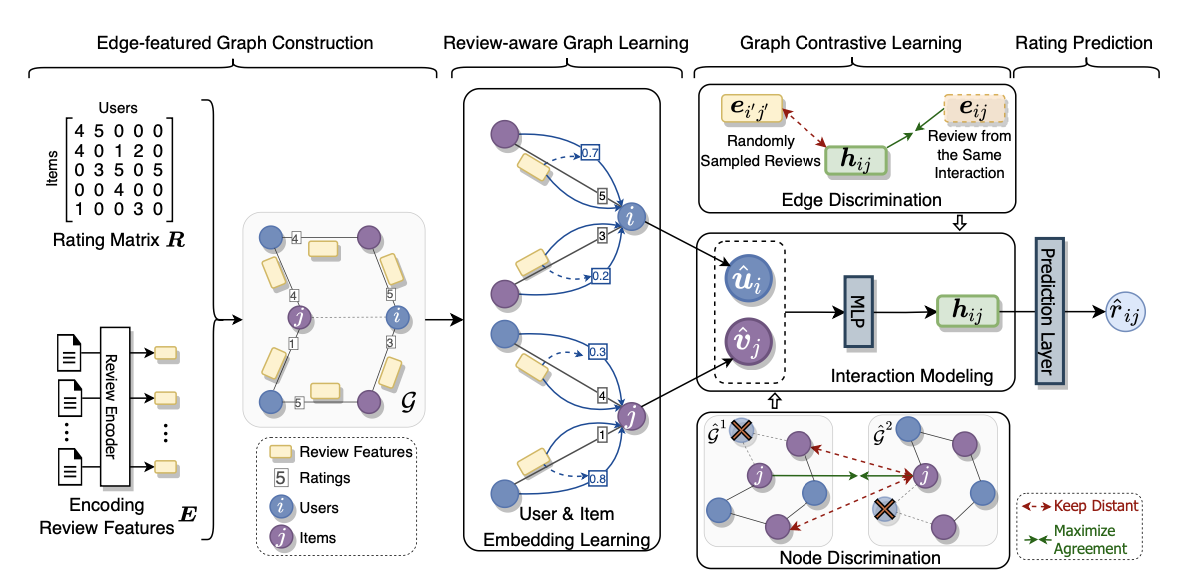 I3
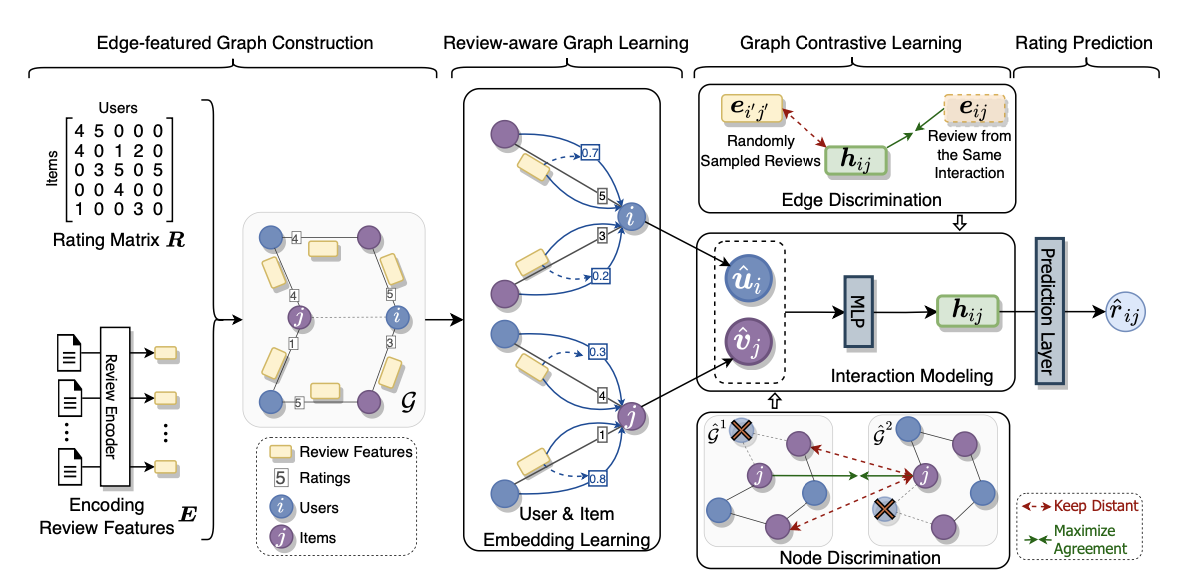 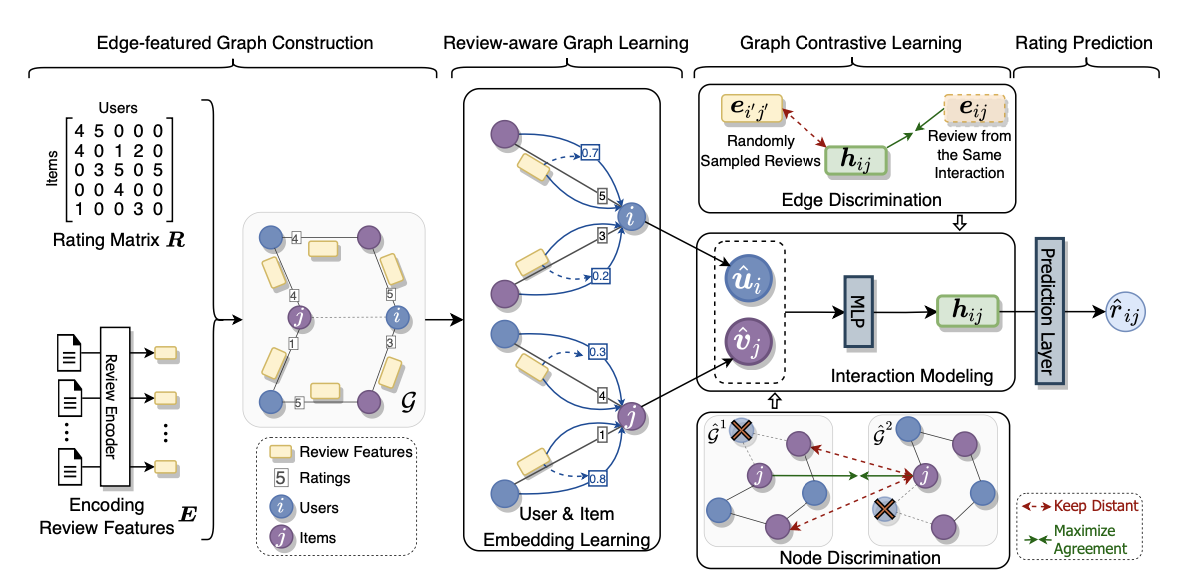 I2
U2
U3
I3
Edge-featured Graph Construction
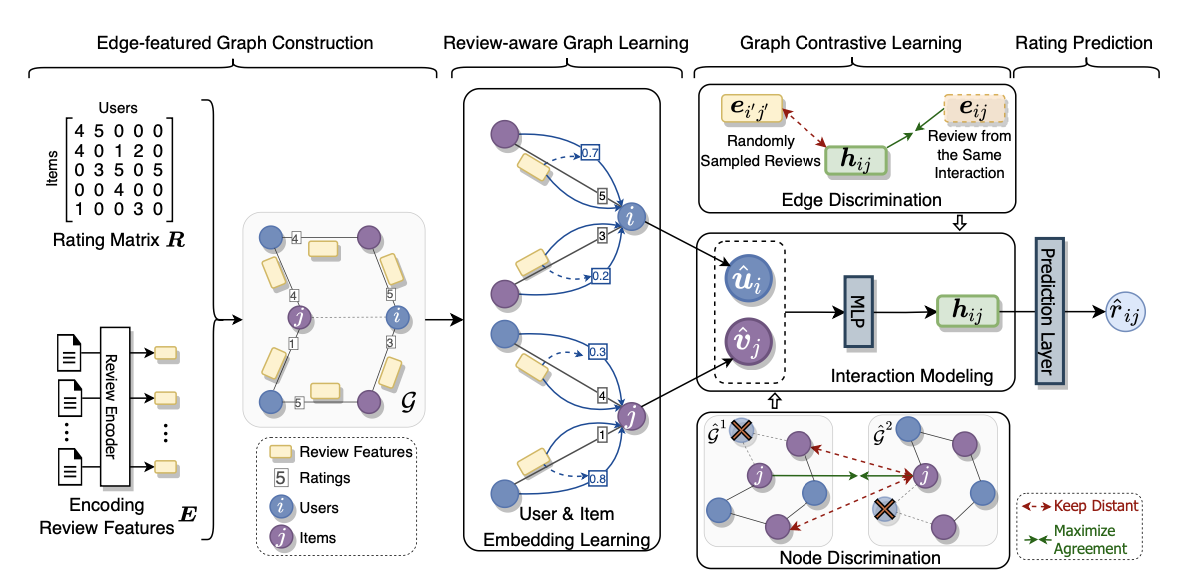 U1
U2
U3
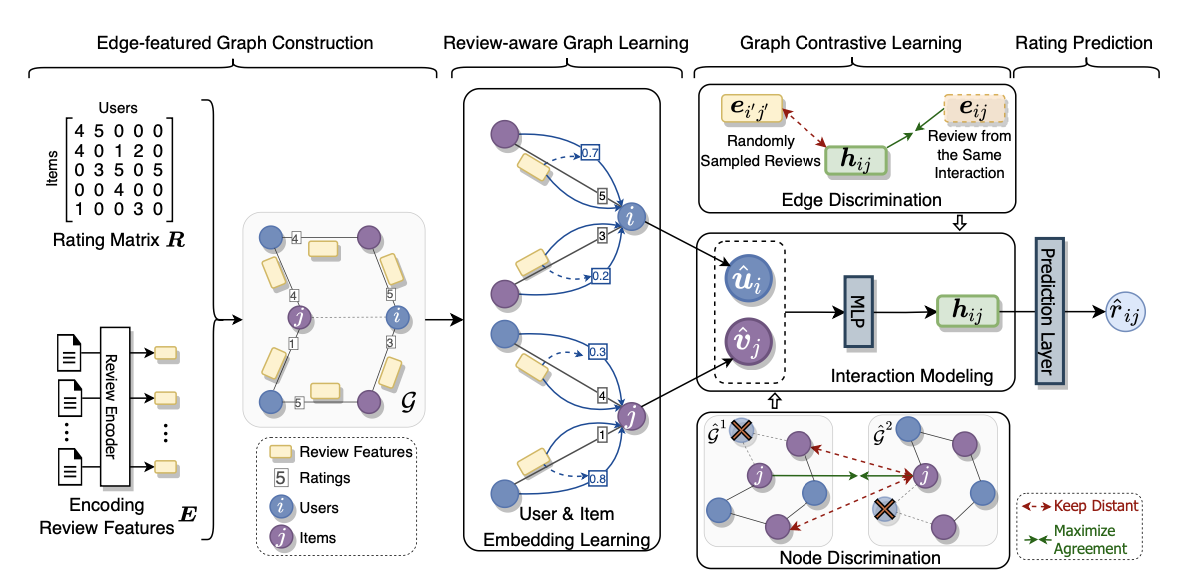 I1
U1
I1
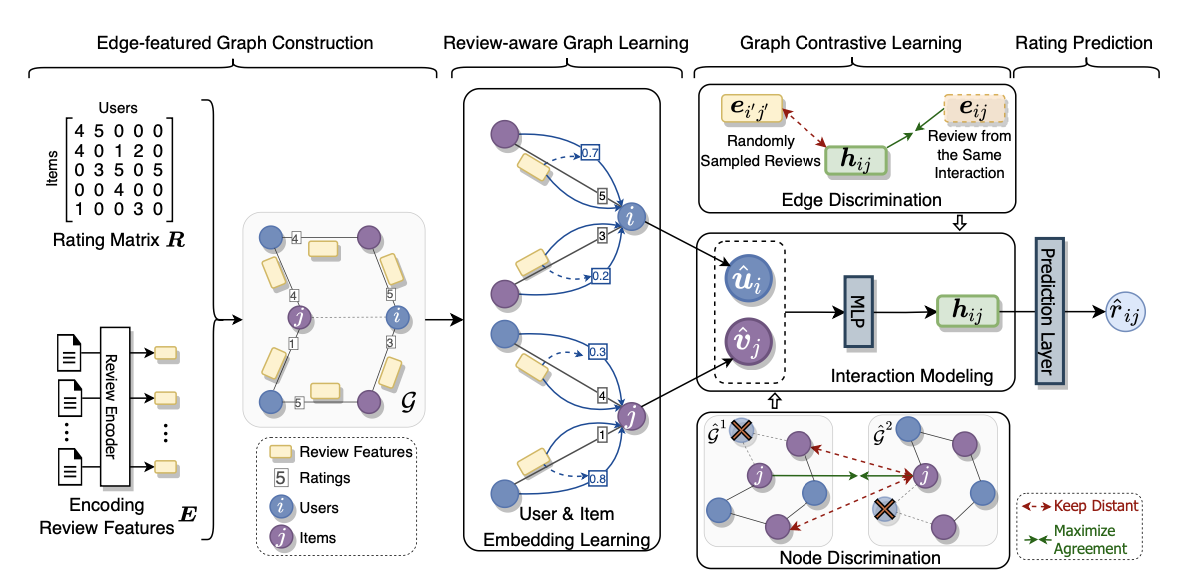 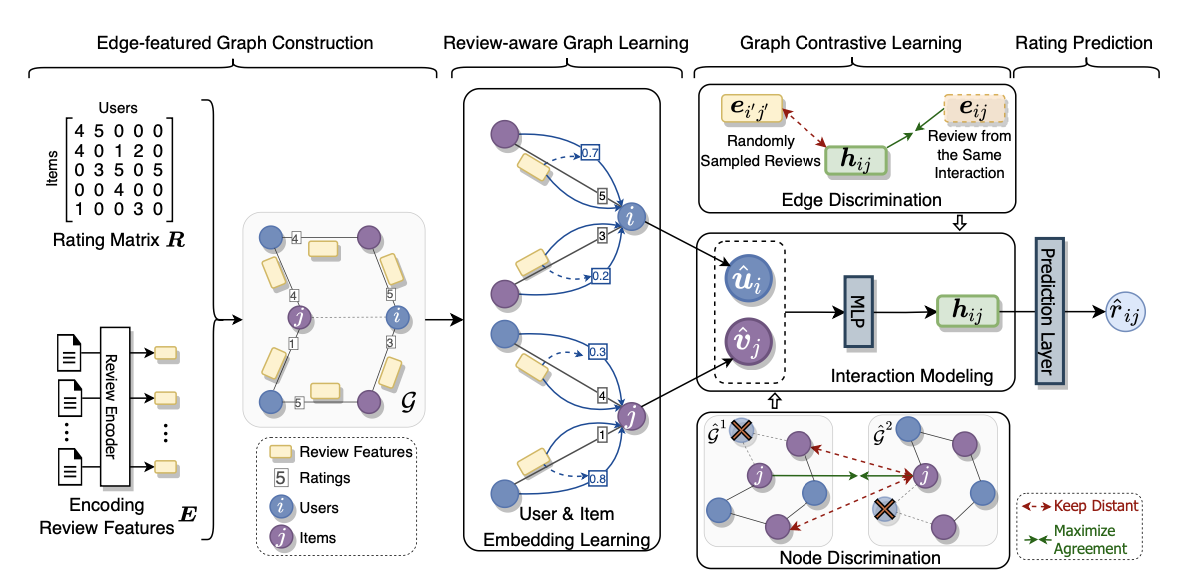 I2
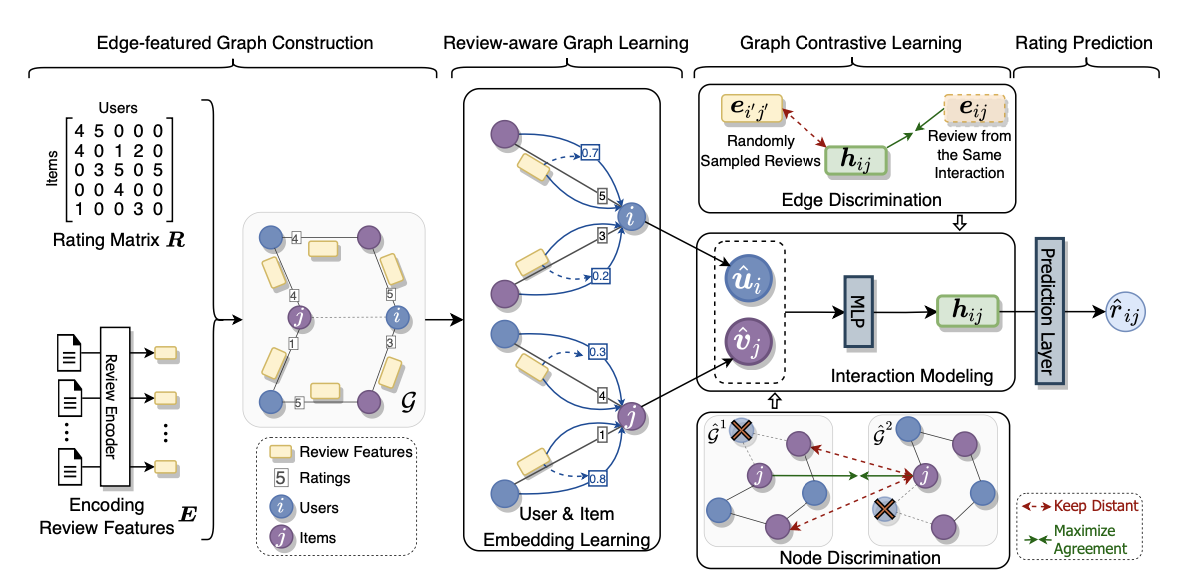 I3
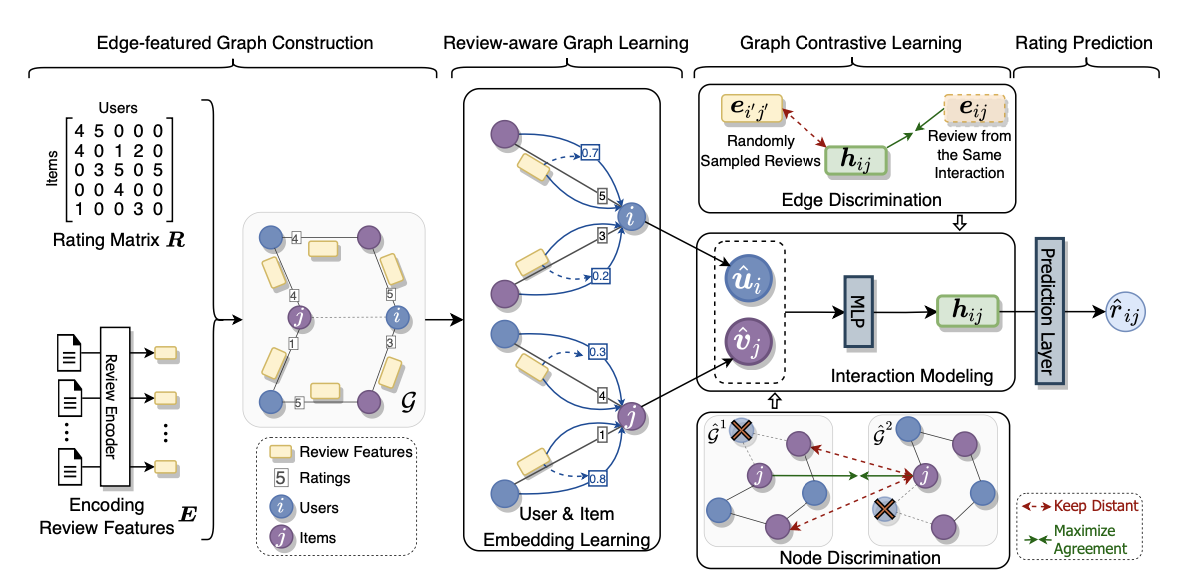 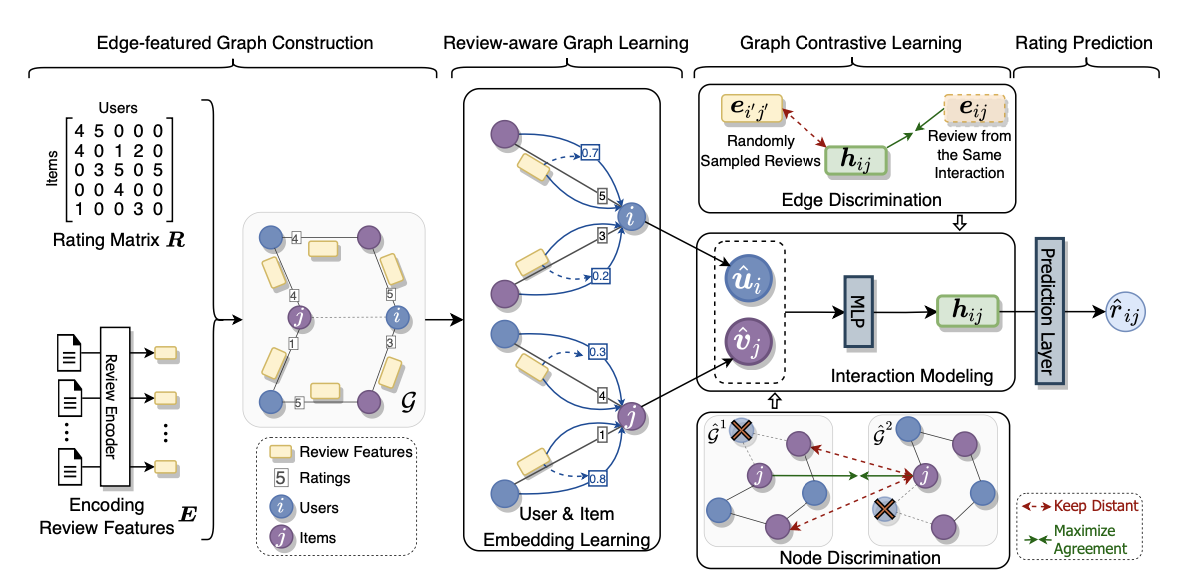 I2
U2
U3
I3
2.1 Review-Aware Message Passing
treat rating score as edge type to distinguish the semantics carried by ratings
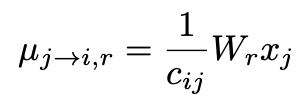 if r=5
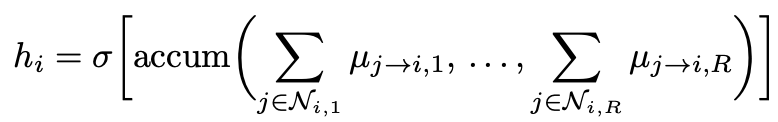 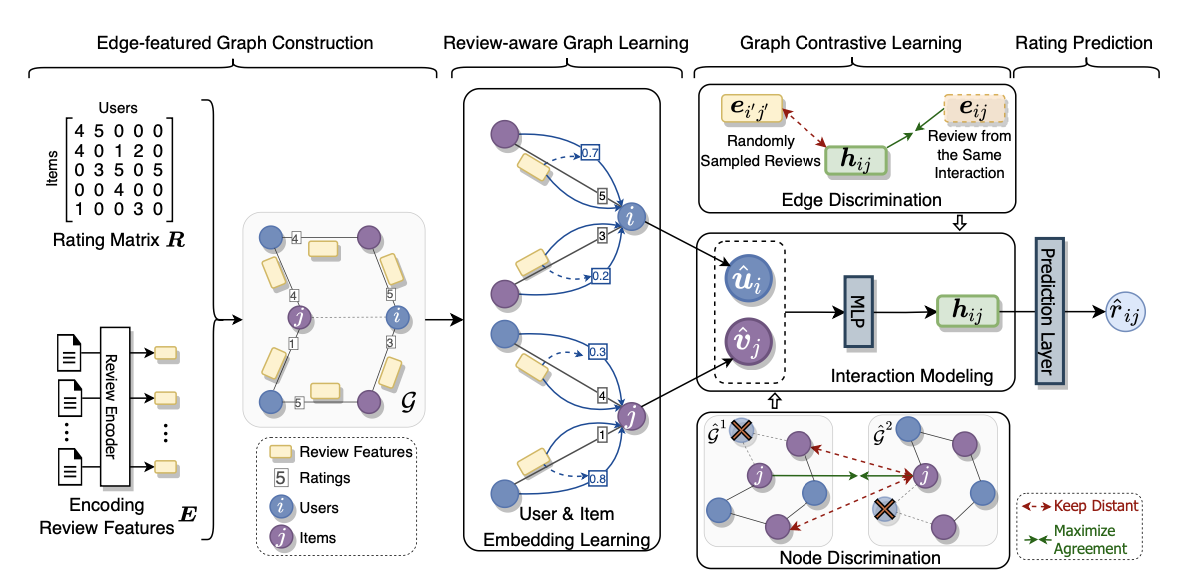 neighbor
node (item)
review representation
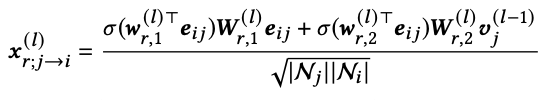 central 
node (user)
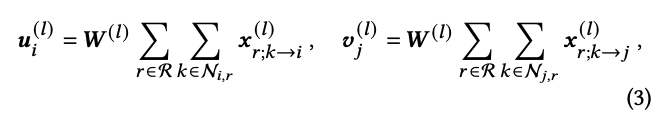 User Embedding Learning
2.1 Review-Aware Message Passing
treat rating score as edge type to distinguish the semantics carried by ratings
if r=5
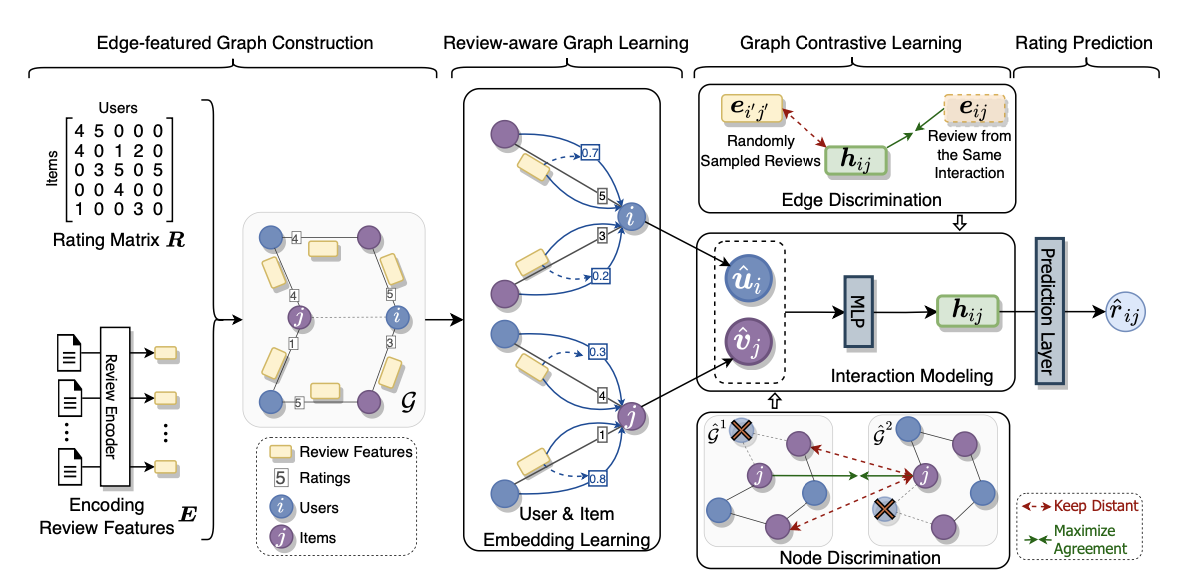 neighbor
node (item)
review representation
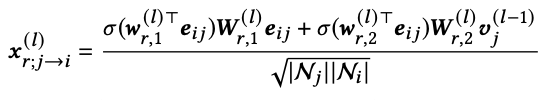 central 
node (user)
User Embedding Learning
2.1 Review-Aware Message Passing
treat rating score as edge type to distinguish the semantics carried by ratings
if r=5
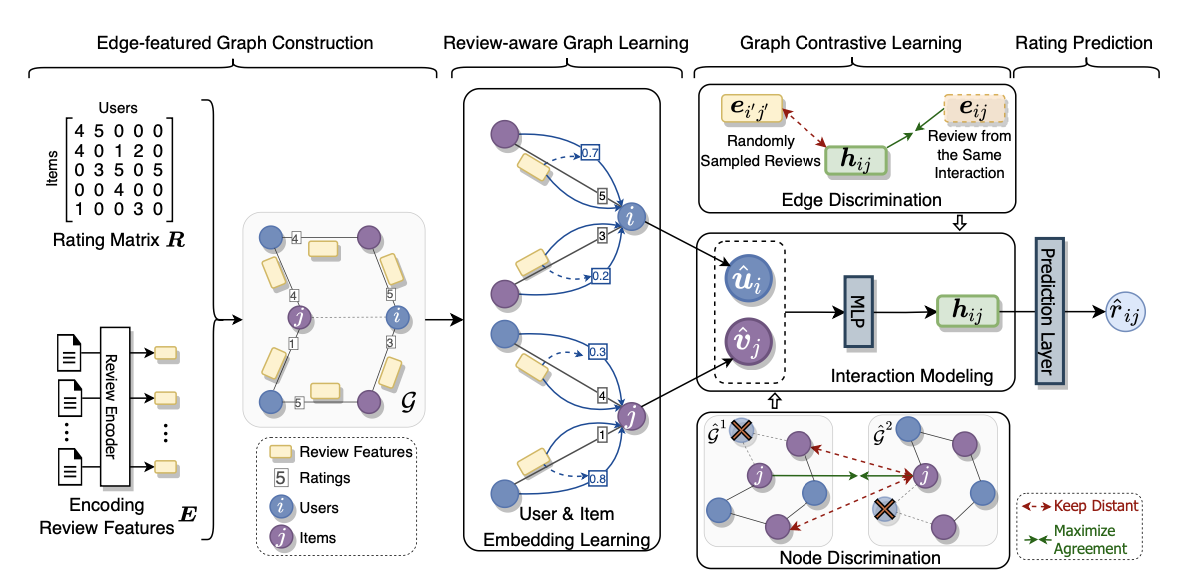 neighbor
node (item)
review representation
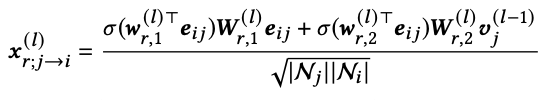 central 
node (user)
User Embedding Learning
2.1 Review-Aware Message Passing
if r=4
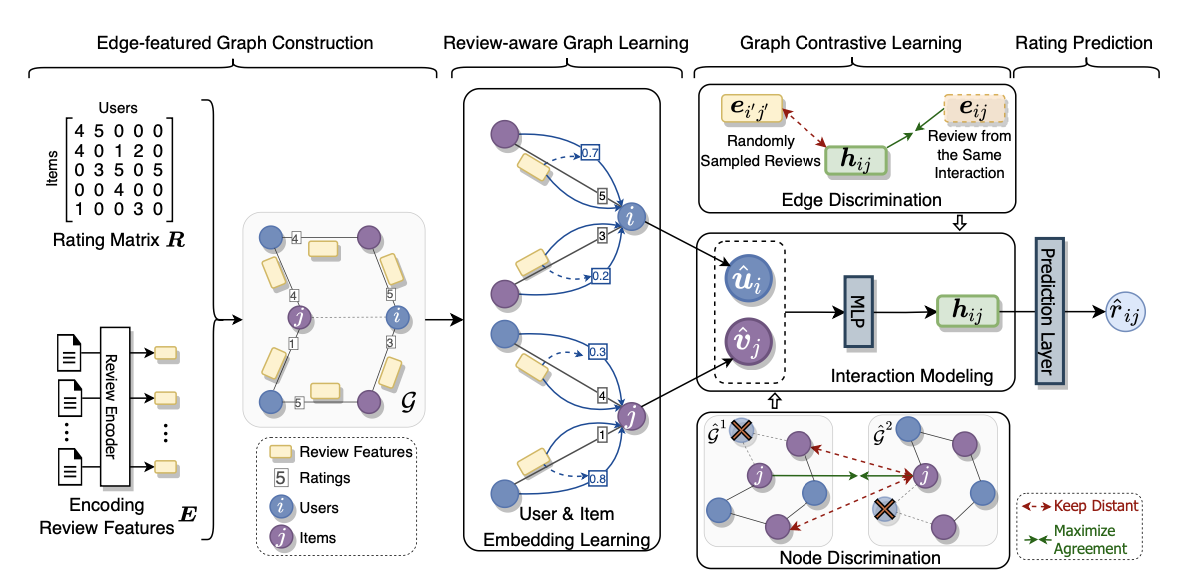 neighbor
node (user)
review representation
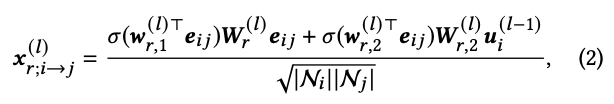 central 
node (item)
Item Embedding Learning
2.2 Message Aggregation
aggregate all messages together to generate user and item embeddings
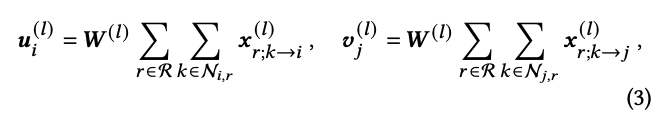 r=1~5
item set
user set
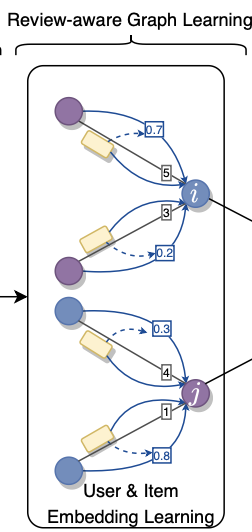 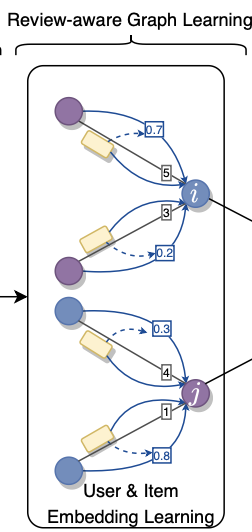 2.2 Message Aggregation
By stacking 𝐿 layers of message passing and aggregation
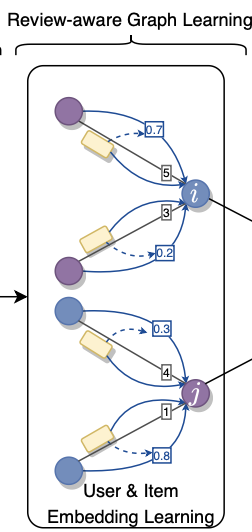 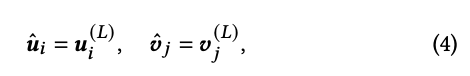 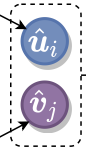 2.3 Interaction Modeling
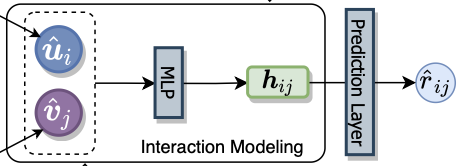 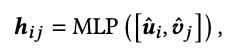 MLP(.) = 2 hidden layer + GELU
2.3 Interaction Modeling
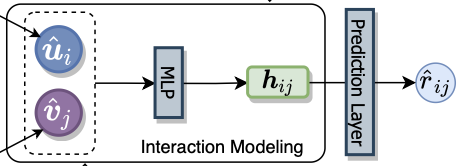 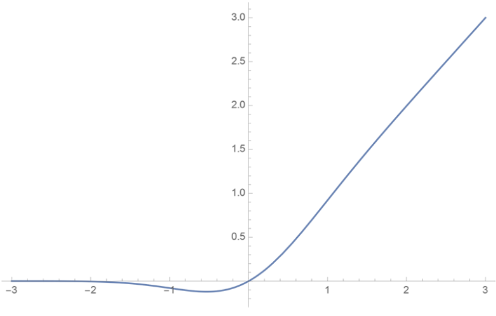 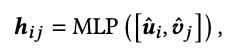 MLP(.) = 2 hidden layer + GELU
GELU(x) = xP(X ≤ x) = xΦ(x)
2.3 Interaction Modeling
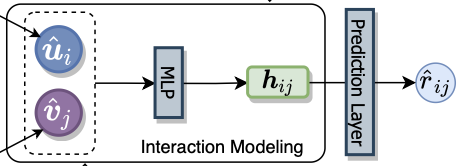 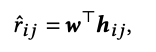 loss function :
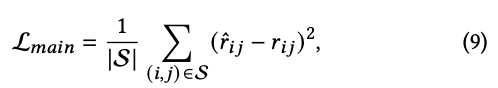 2.4 Contrastive Learning
Review-based recommendation :
contrasive learning
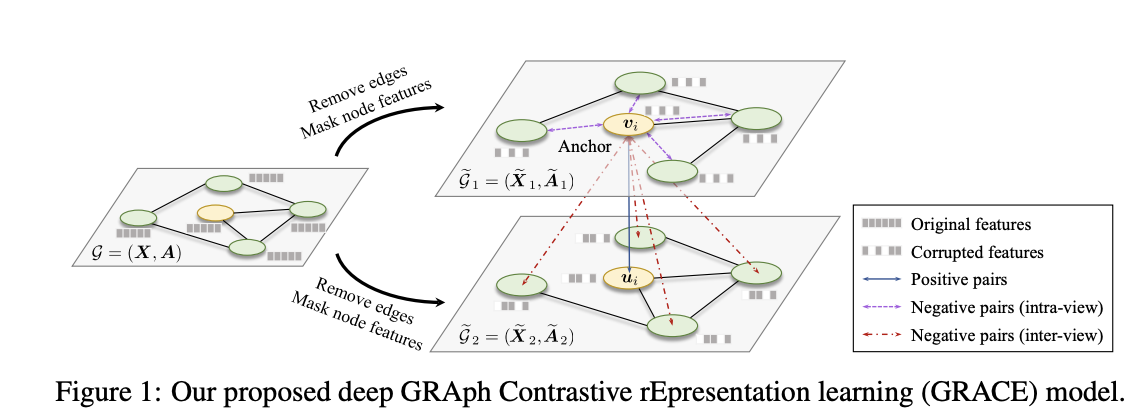 2.4 Contrastive Learning
Review-based recommendation :
contrasive learning
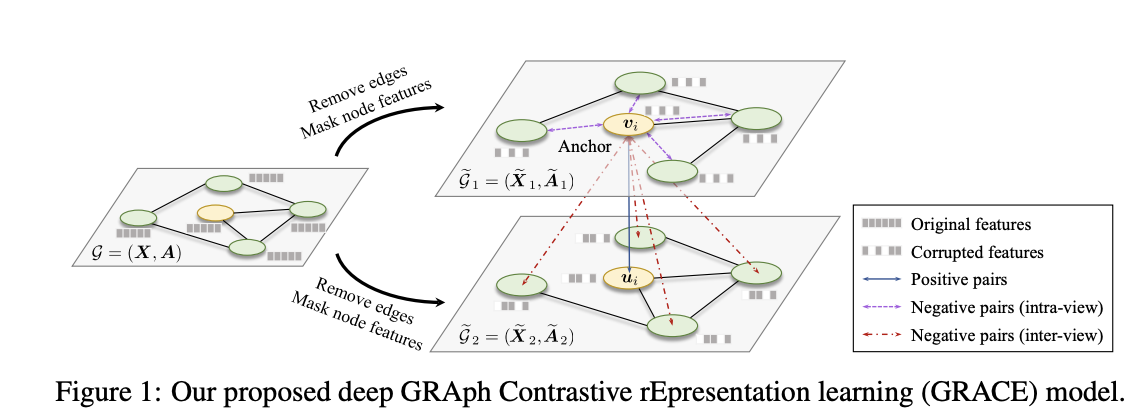 2.4 Contrastive Learning Module
Node Discrimination
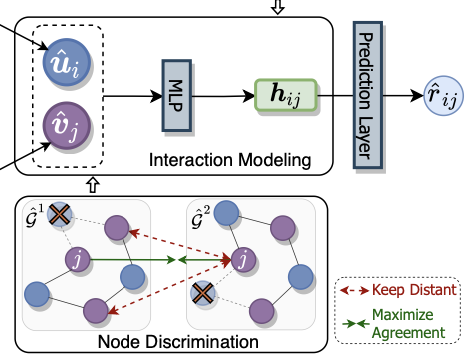 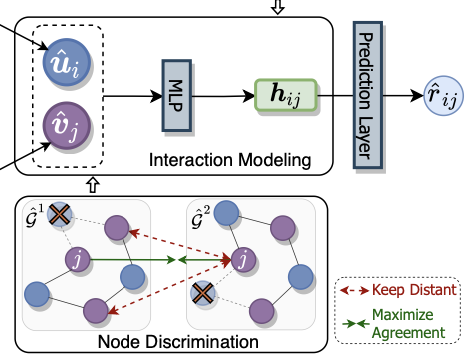 2.4 Contrastive Learning Module
Node Discrimination
node 
dropping
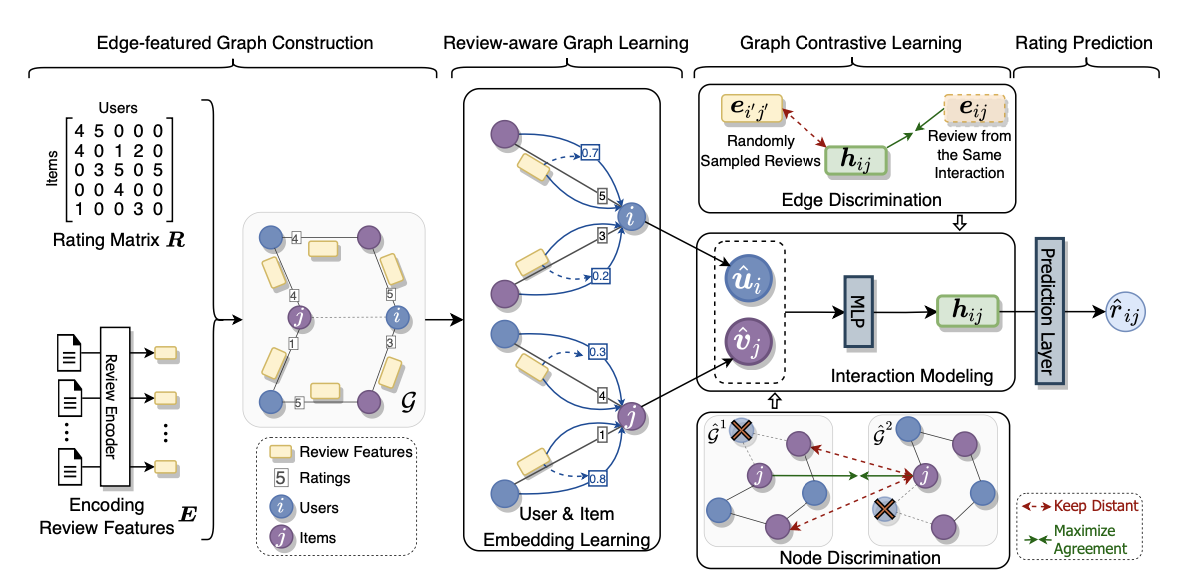 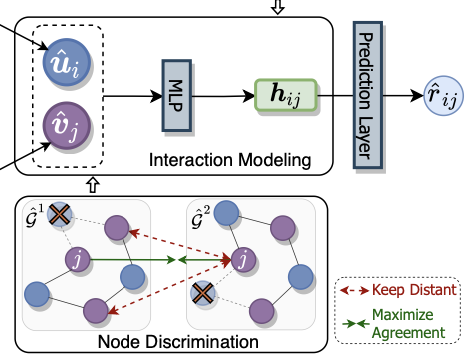 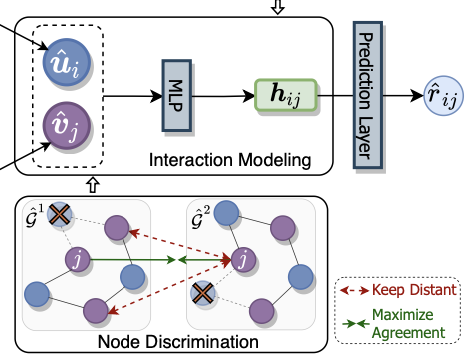 original graph
2.4 Contrastive Learning Module
Node Discrimination
node 
dropping
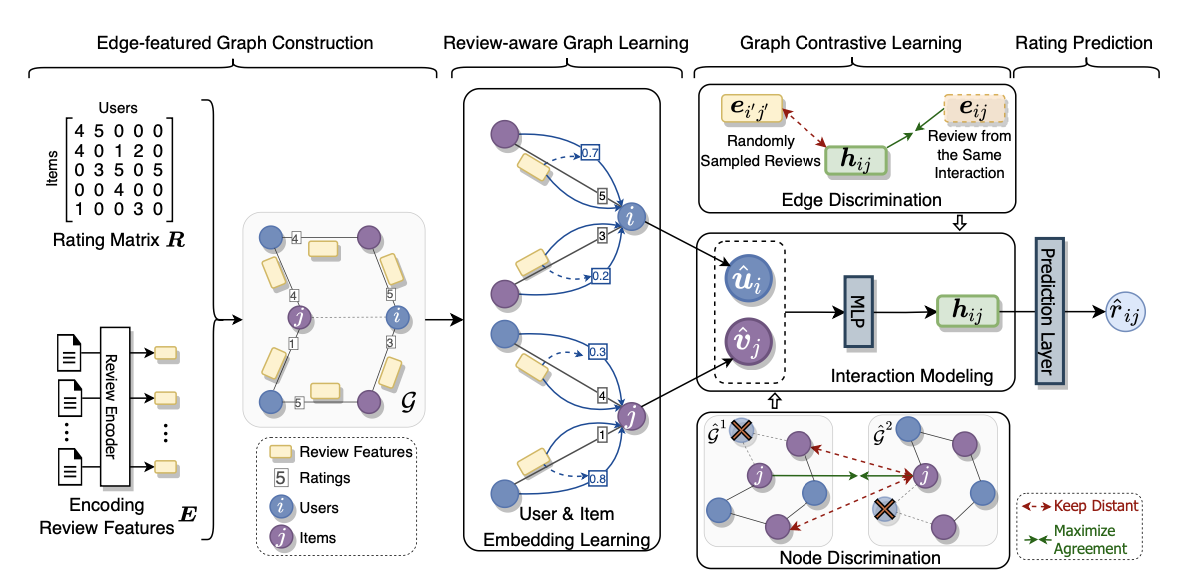 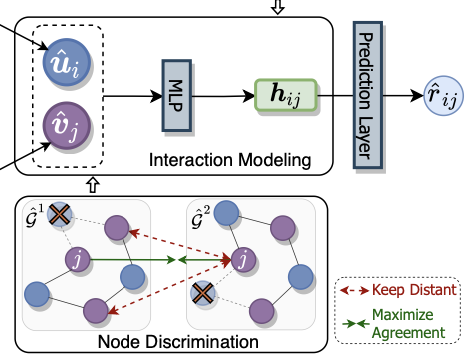 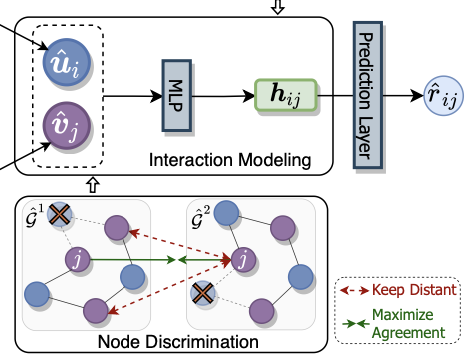 original graph
2.4 Contrastive Learning Module
Node Discrimination
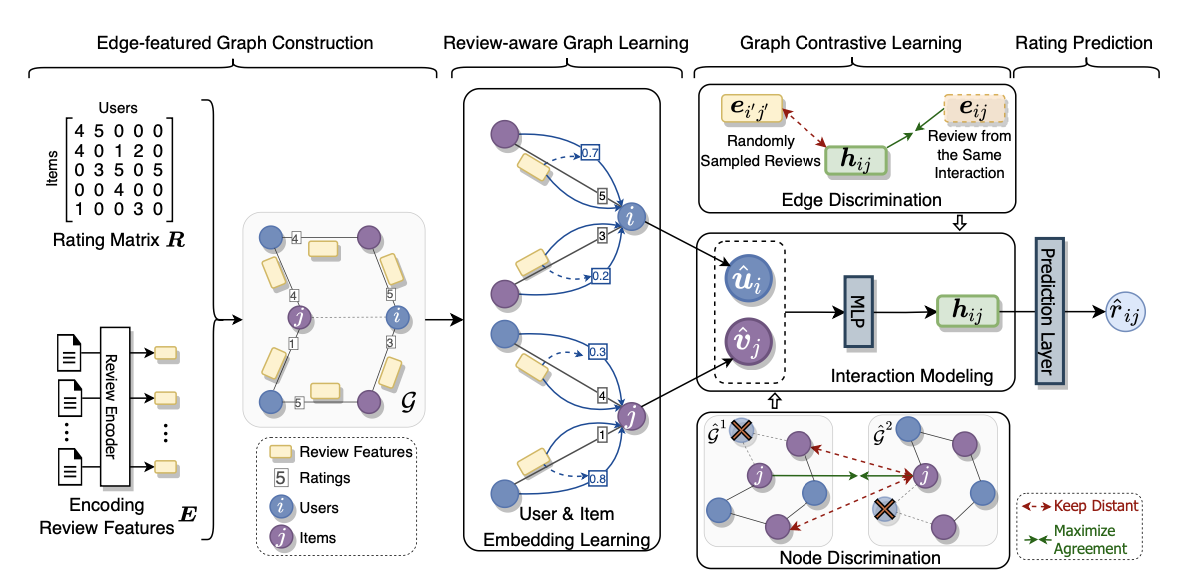 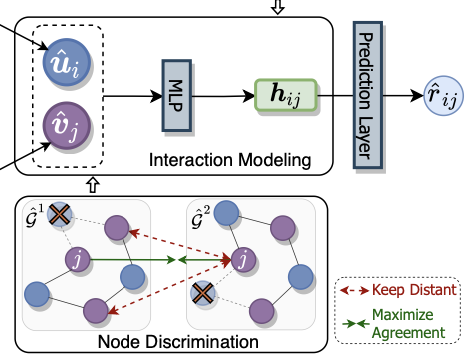 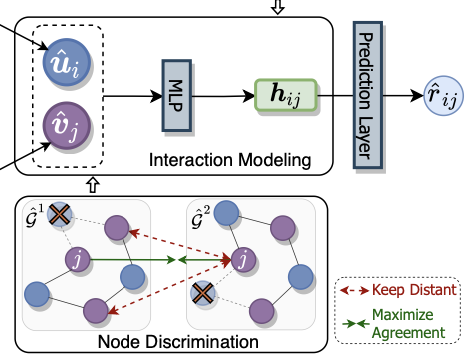 node 
dropping
original graph
2.4 Contrastive Learning Module
Node Discrimination
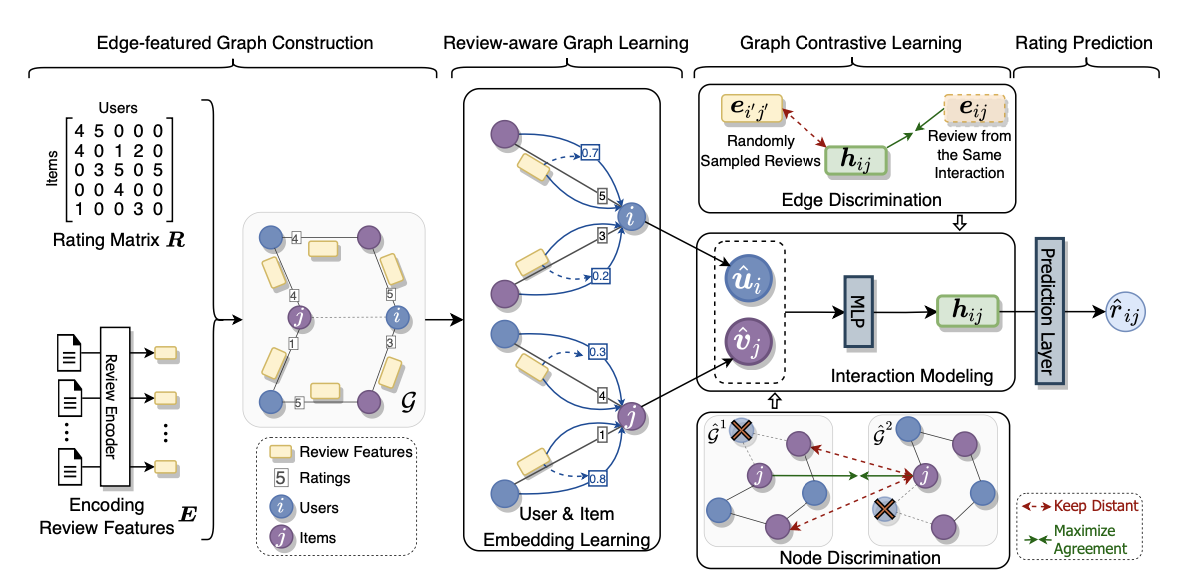 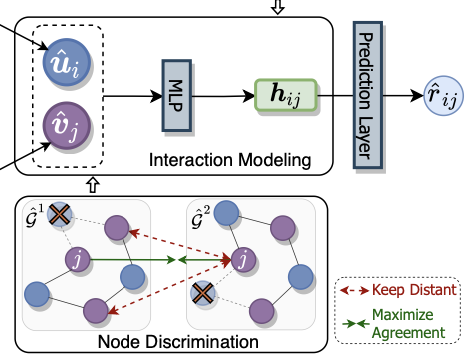 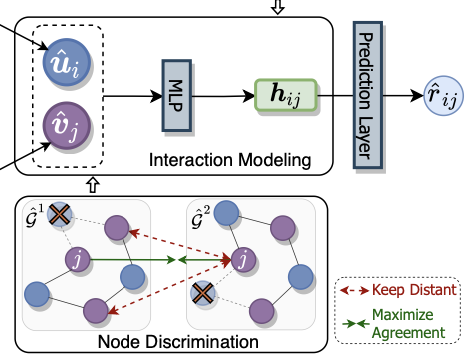 node 
dropping
original graph
2.4 Contrastive Learning Module
Node Discrimination
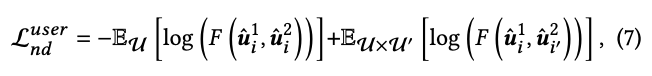 positive pair
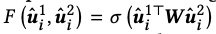 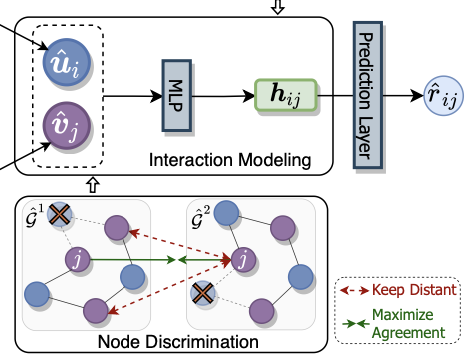 2.4 Contrastive Learning Module
Node Discrimination
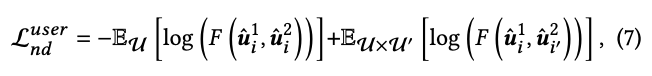 negative pair
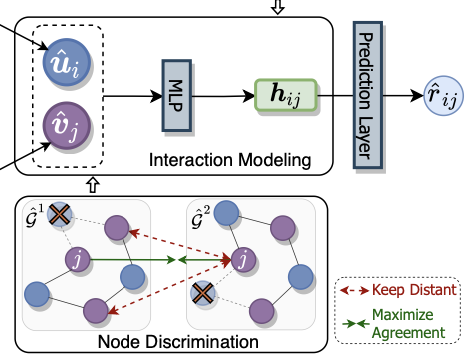 2.4 Contrastive Learning Module
Edge Discrimination
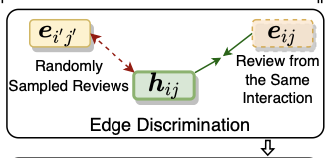 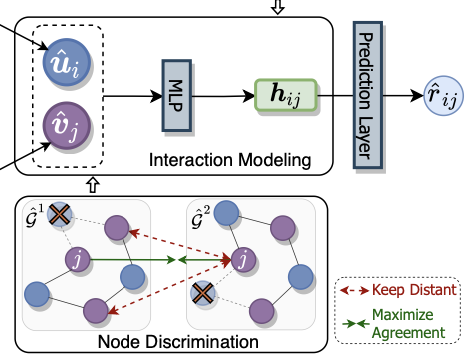 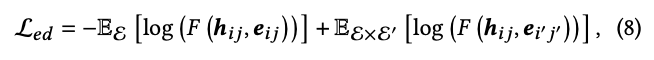 2.5 Model Optimization
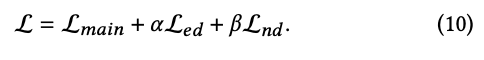 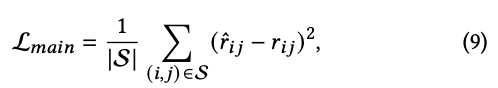 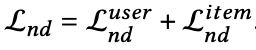 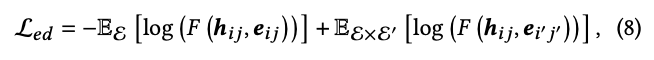 Outline
● Introduction

● Related  Work

● Method

● Experiment

● Conclusion
35
Datasets
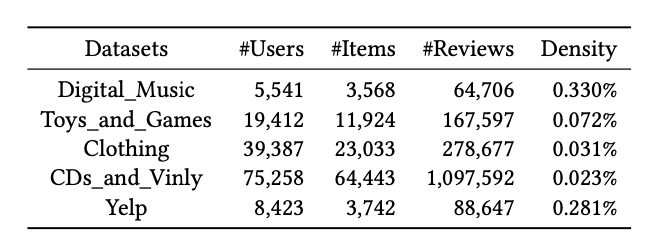 Experiment-Baseline
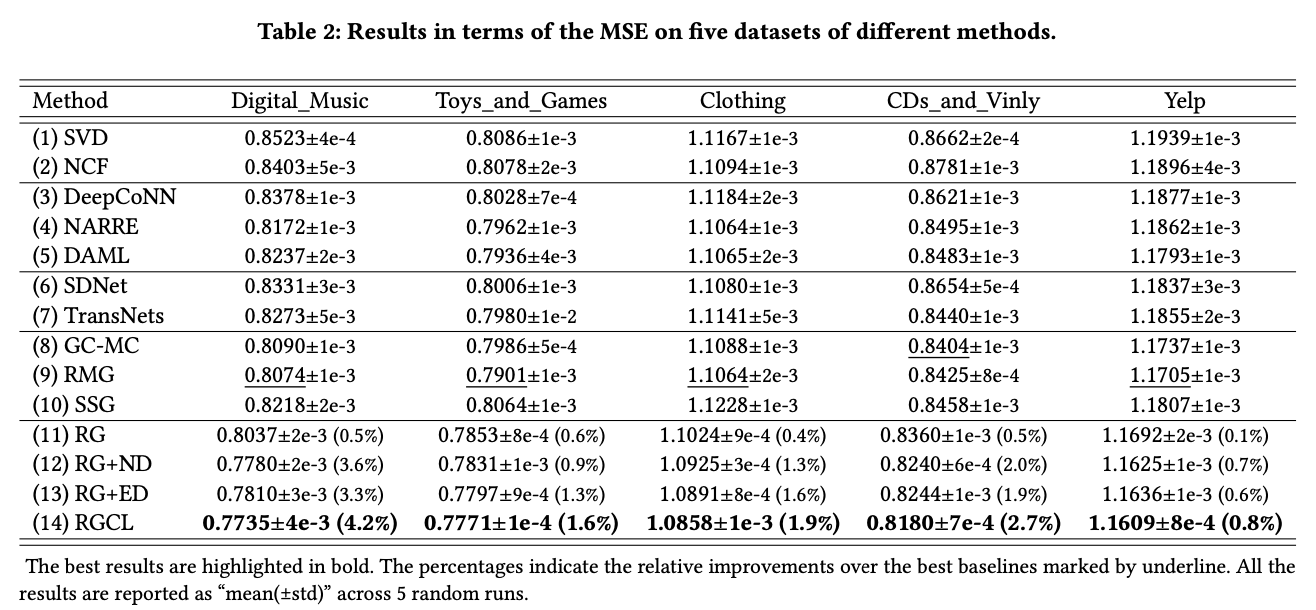 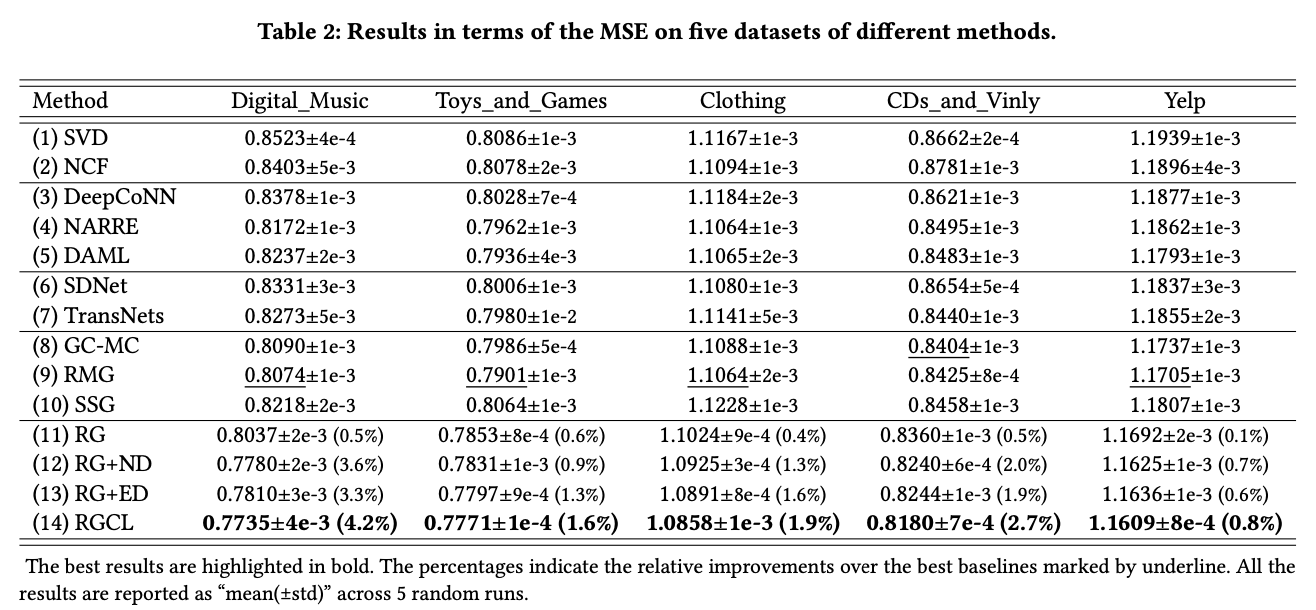 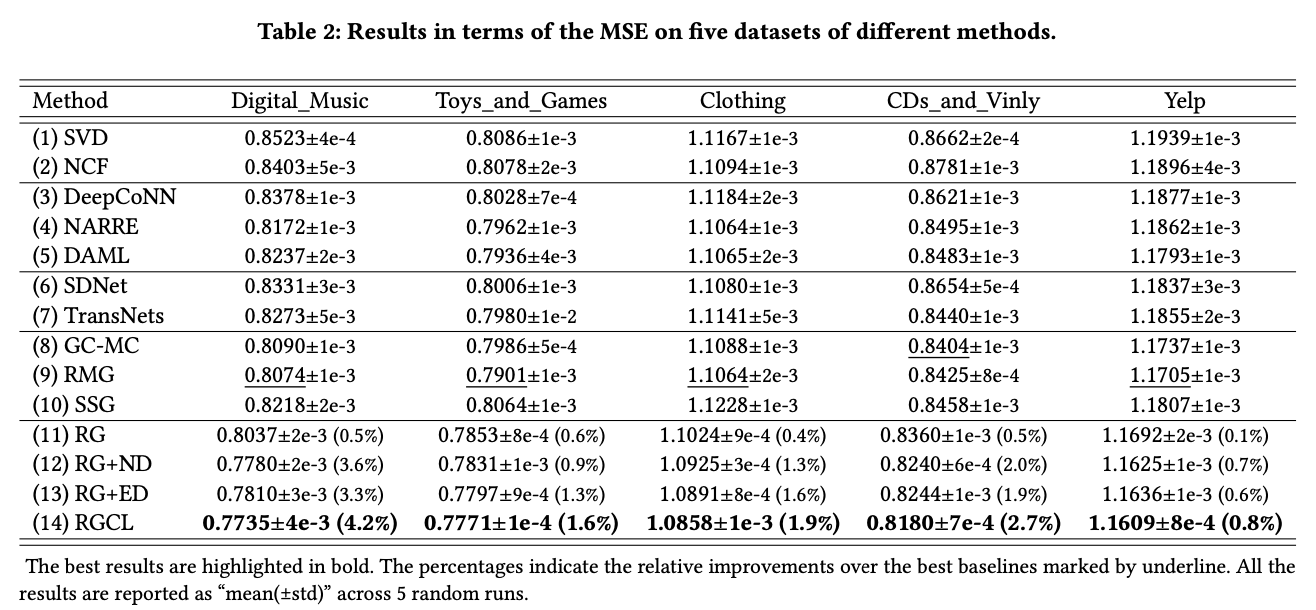 Experiment-Baseline
DeepCoNN
are merged into a single document
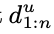 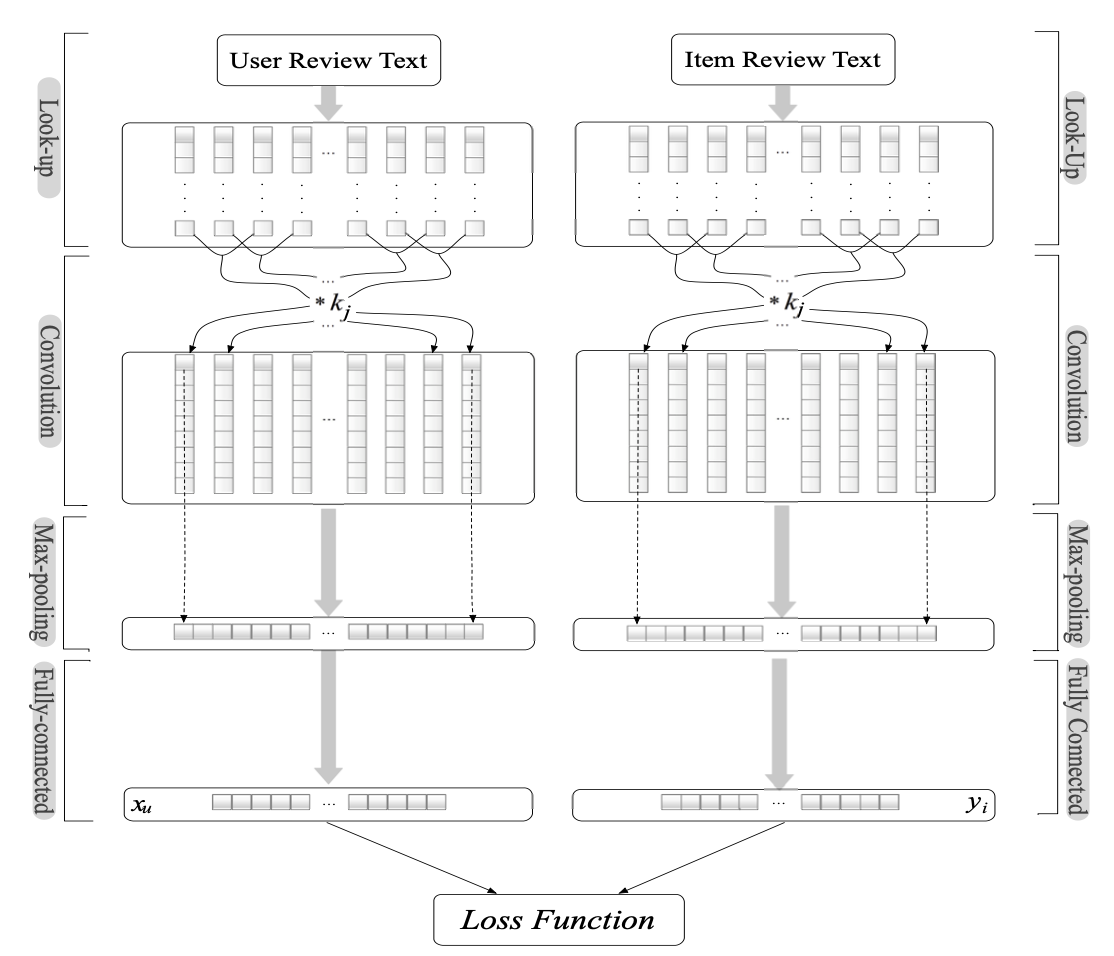 Word Representation
Experiment-Baseline
DeepCoNN
are merged into a single document
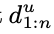 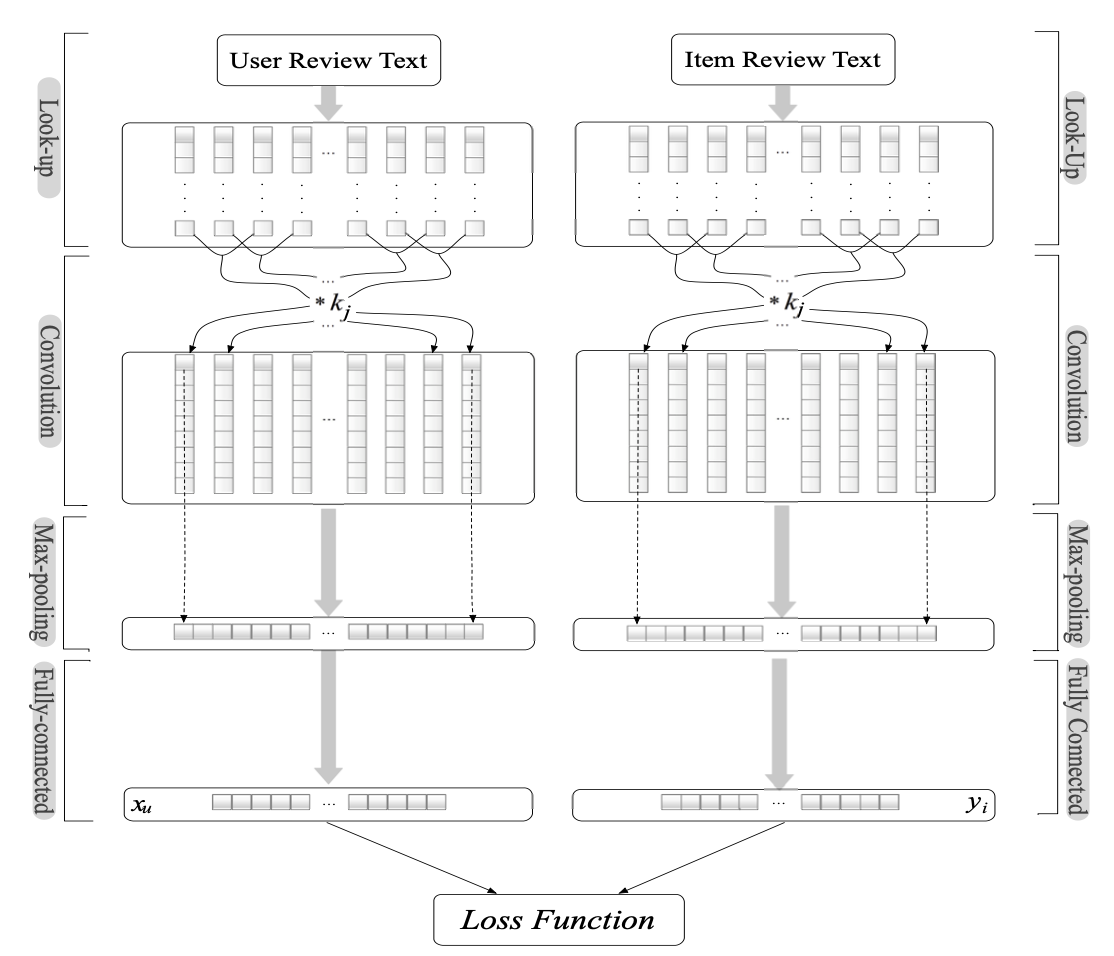 Word Representation
word embedding
Experiment-Baseline
DeepCoNN
are merged into a single document
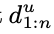 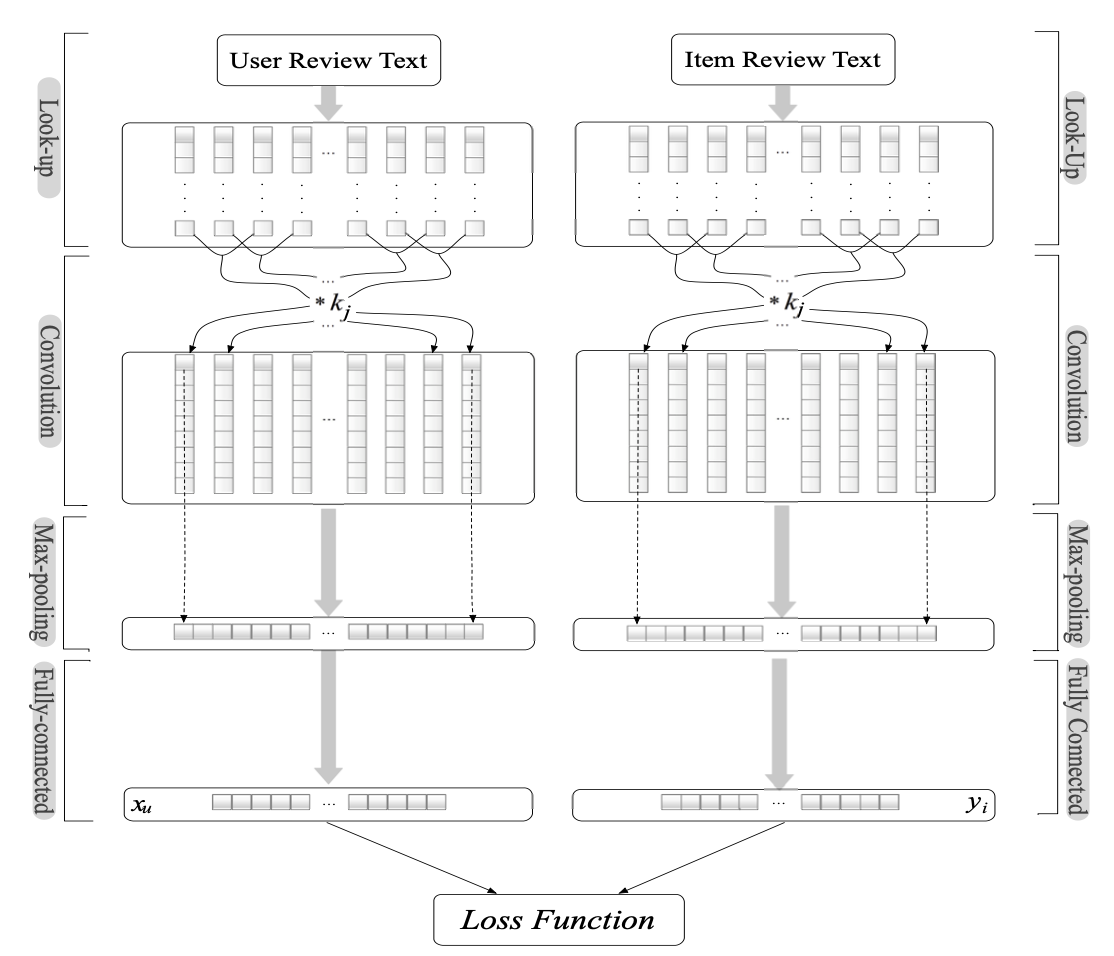 Word Representation
word embedding
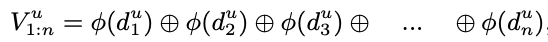 Experiment-Baseline
DeepCoNN
are merged into a single document
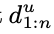 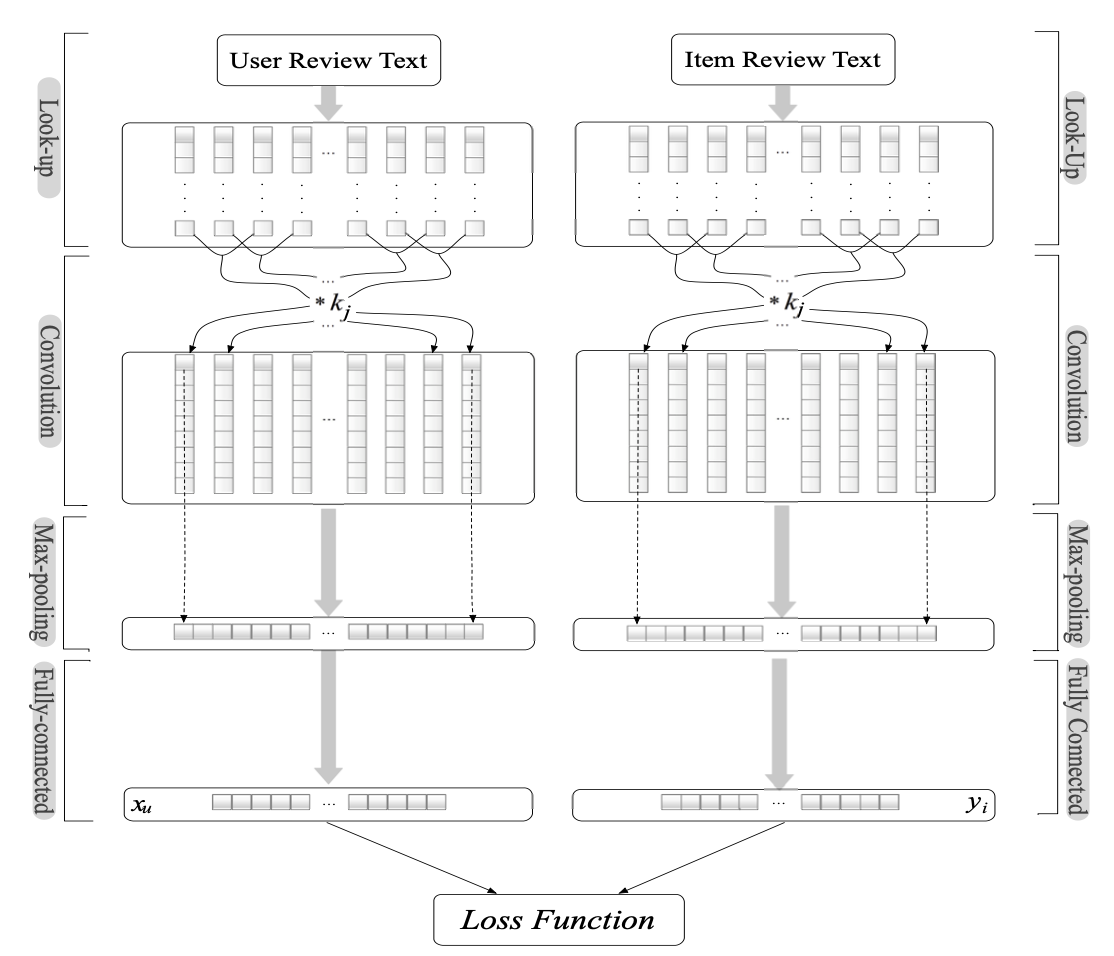 word embedding
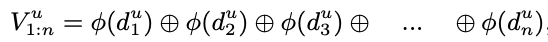 filter
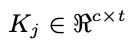 convolution 
layer
Experiment-Baseline
DeepCoNN
are merged into a single document
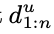 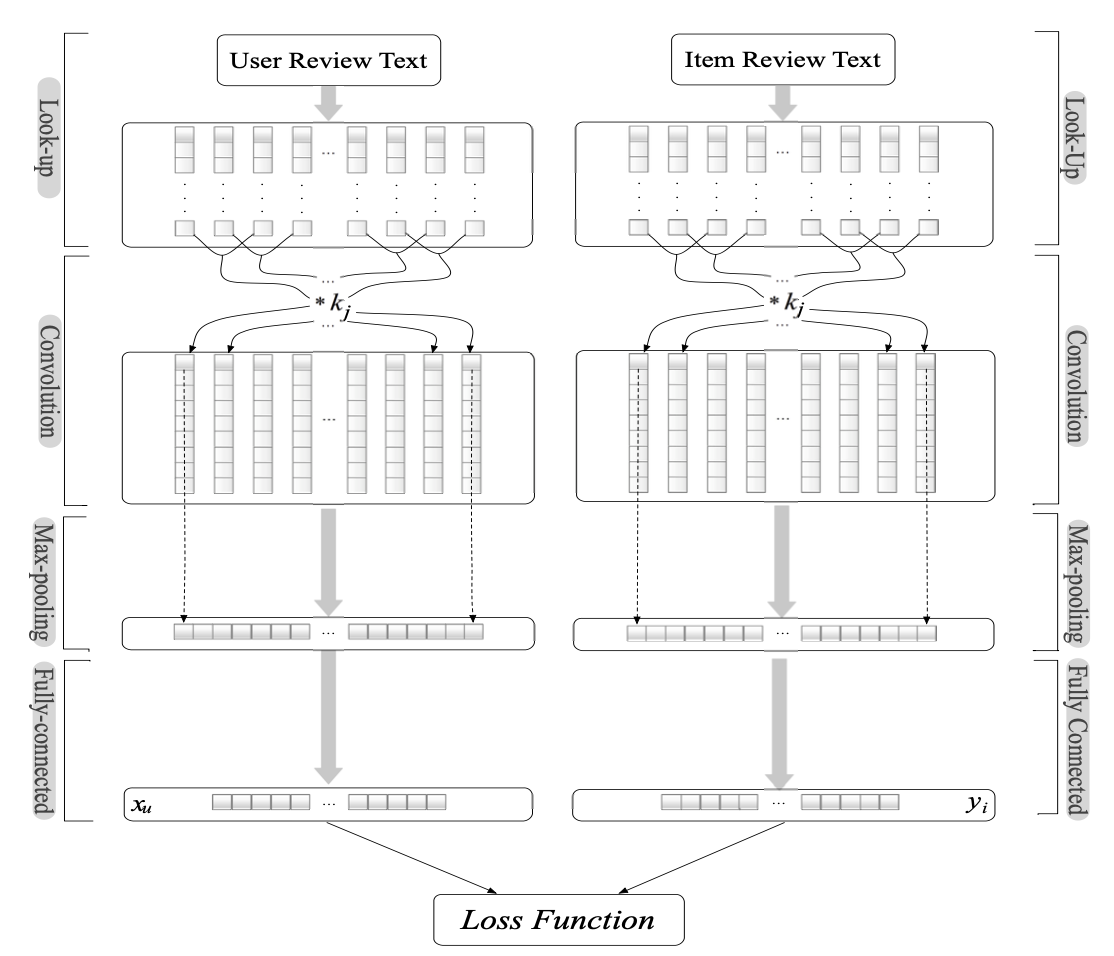 word embedding
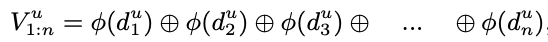 filter
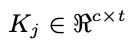 max pooling
Experiment-Baseline
DeepCoNN
are merged into a single document
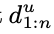 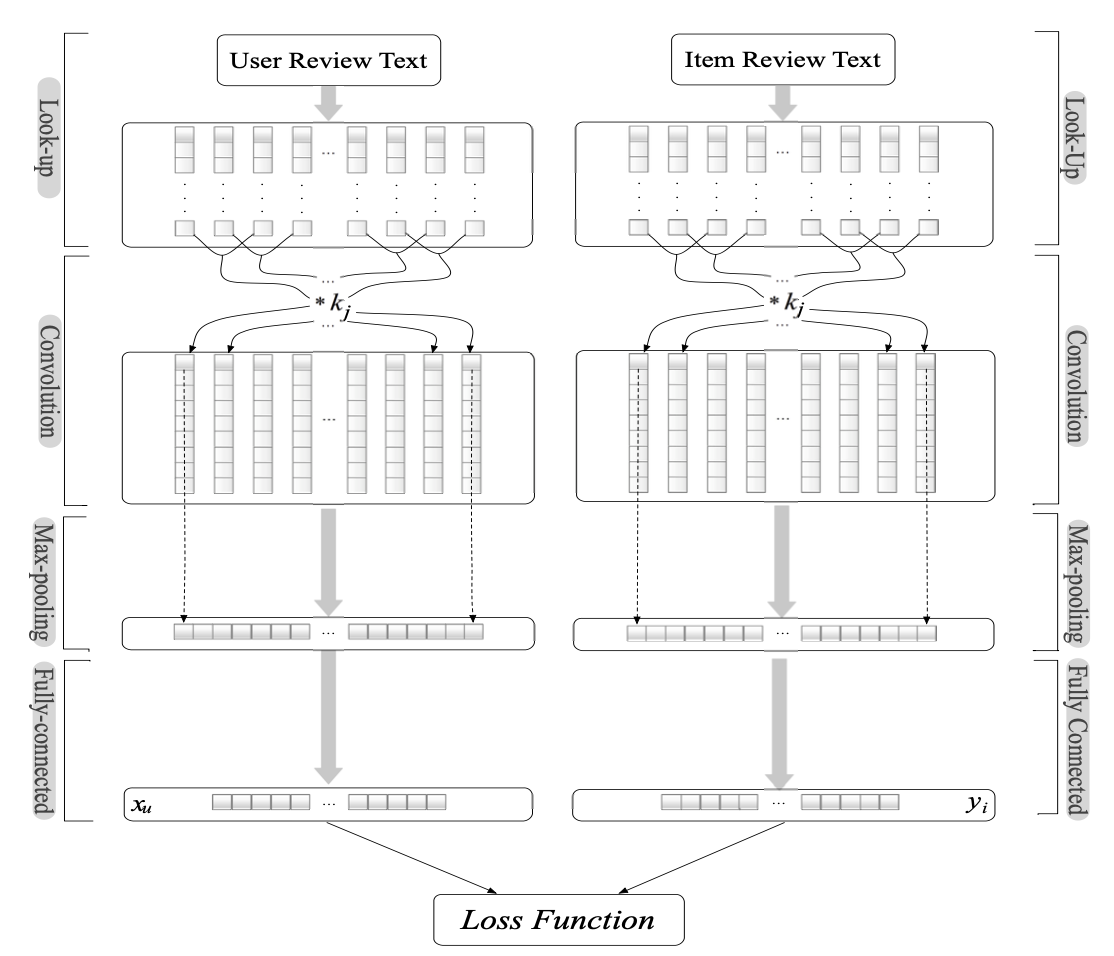 word embedding
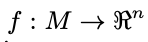 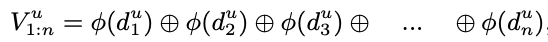 filter
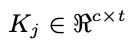 fully connected layer
[Speaker Notes: factorization：https://yulongtsai.medium.com/factorization-machine-63160bc2c06b]
Experiment-Baseline
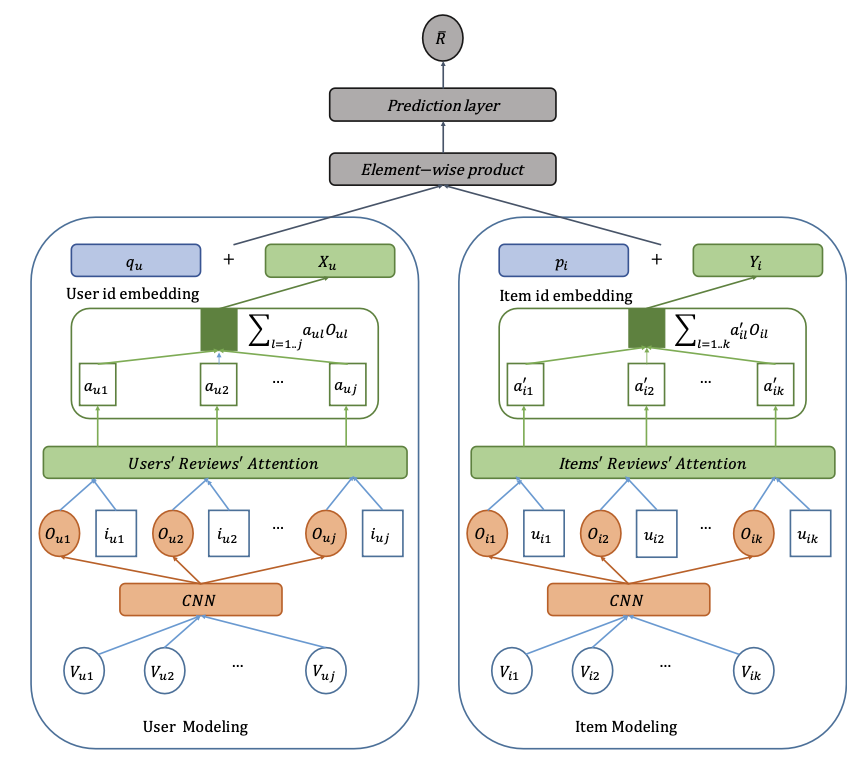 NARRE
Experiment-Baseline
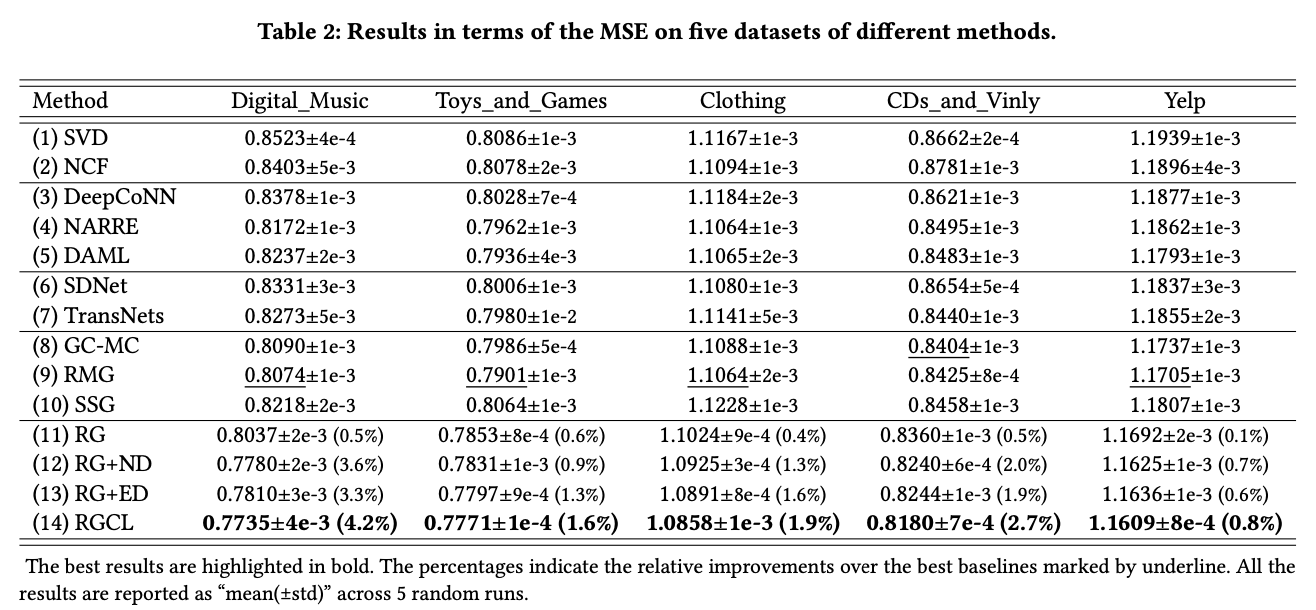 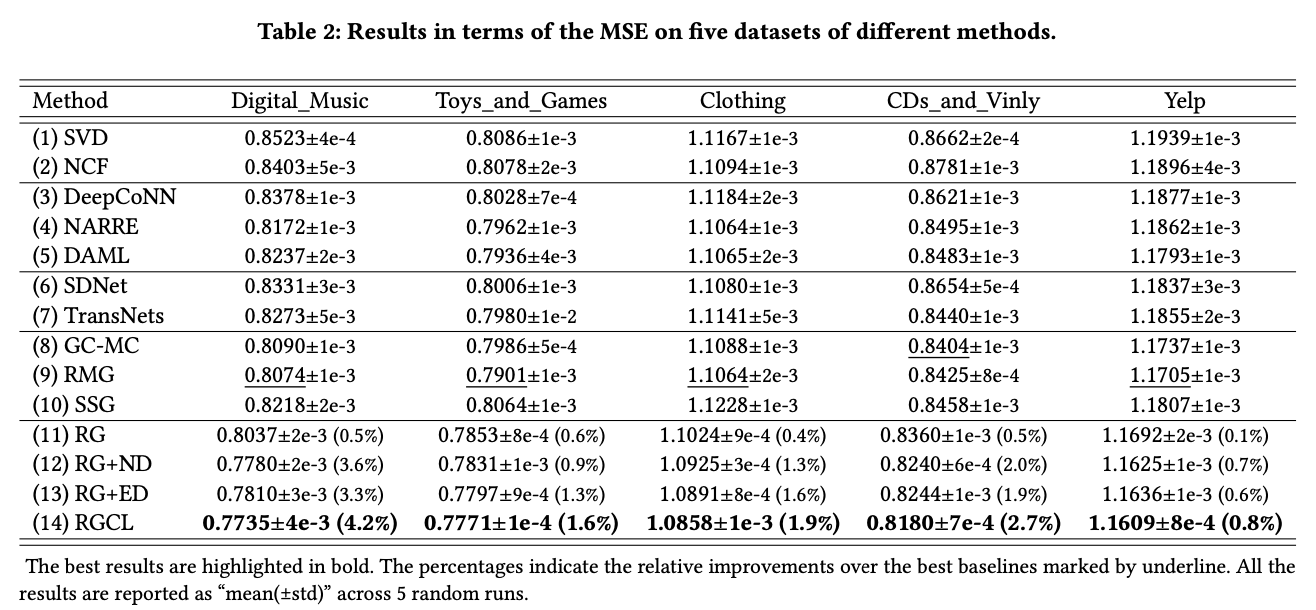 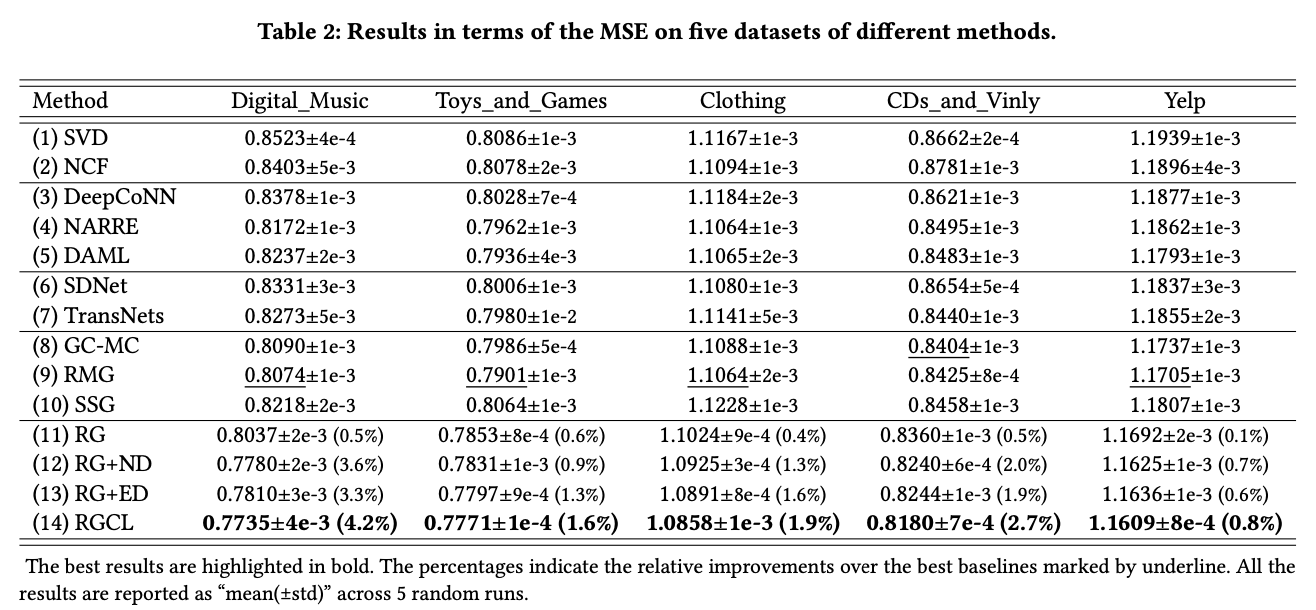 Experiment-Baseline
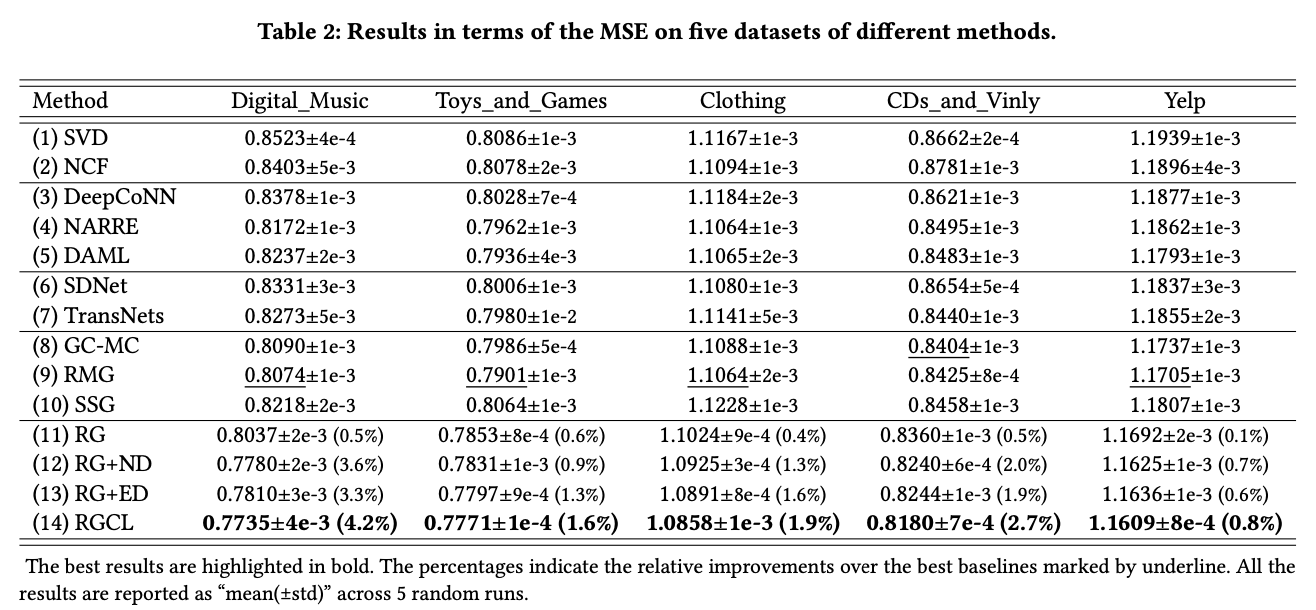 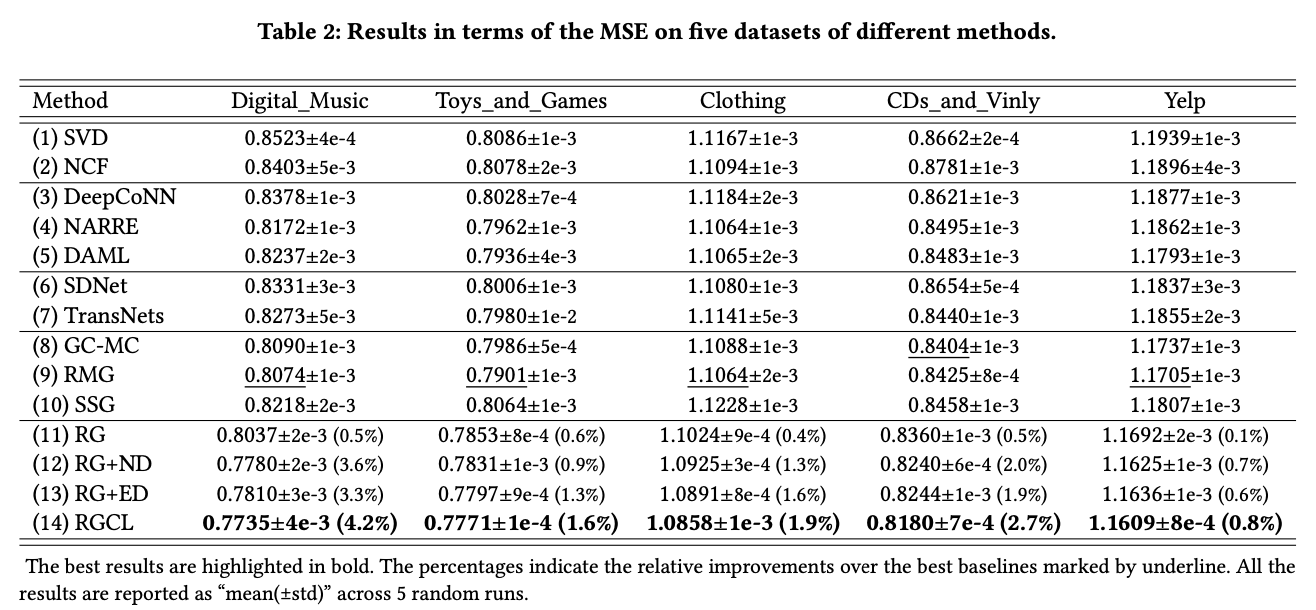 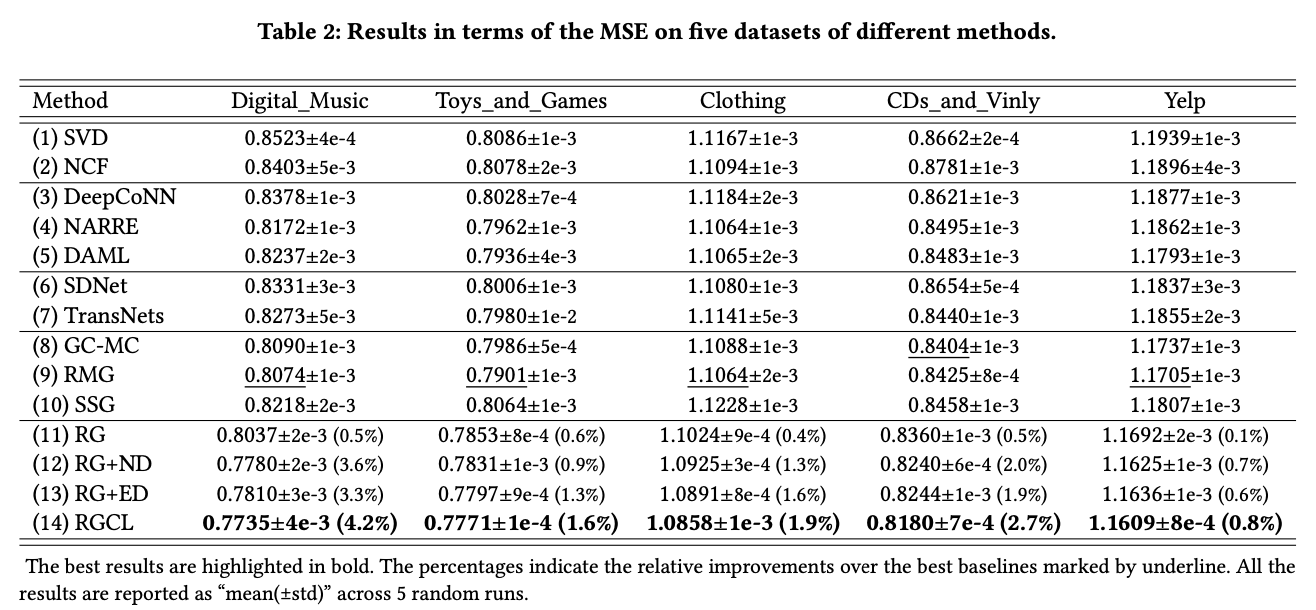 Experiment - Different Data Sparsity
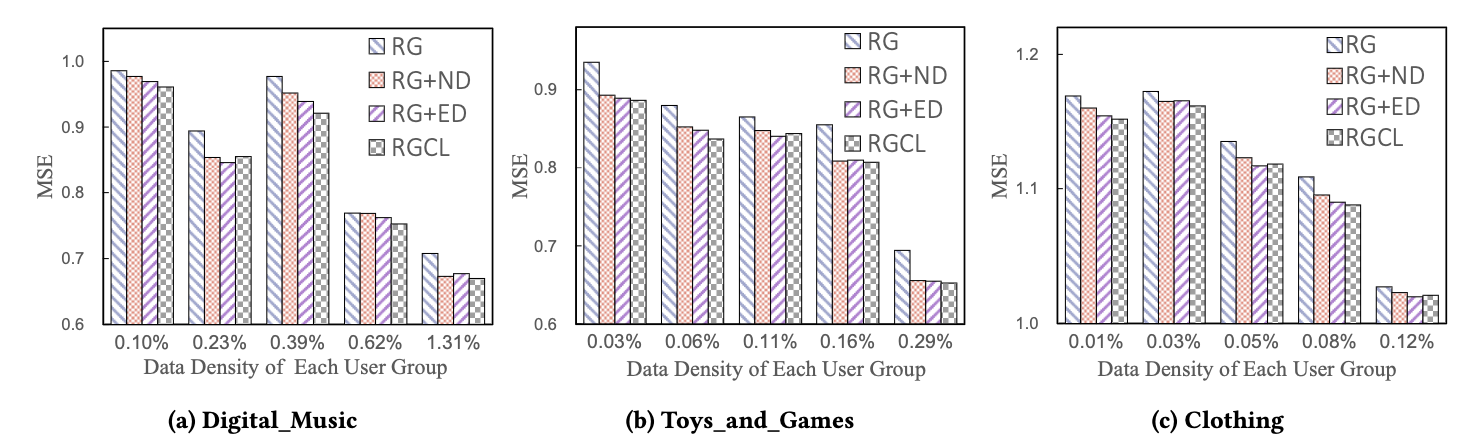 Experiment-The Effectiveness of RG
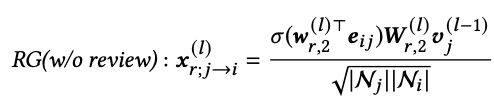 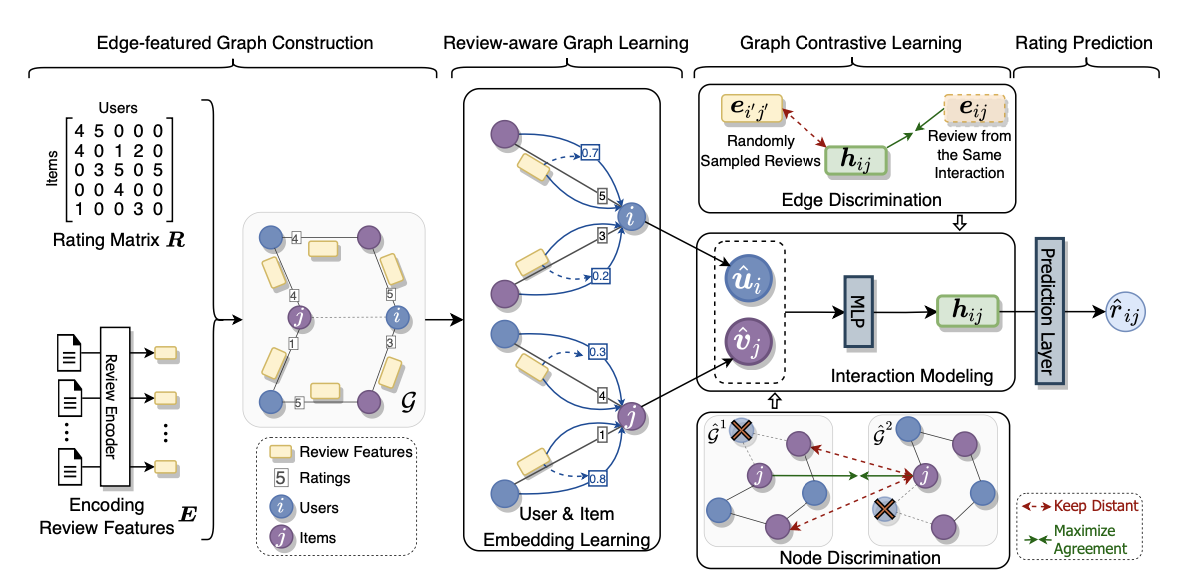 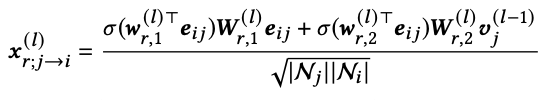 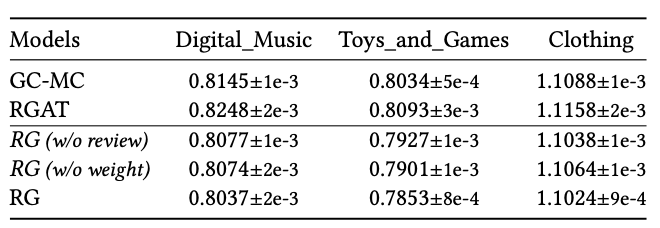 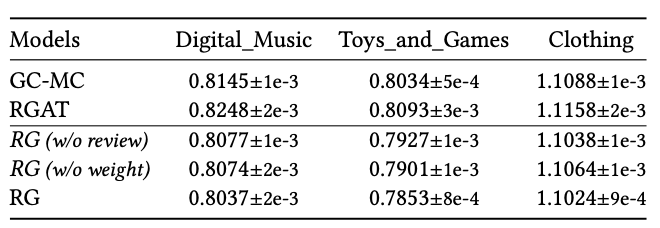 Experiment-The Effectiveness of RG
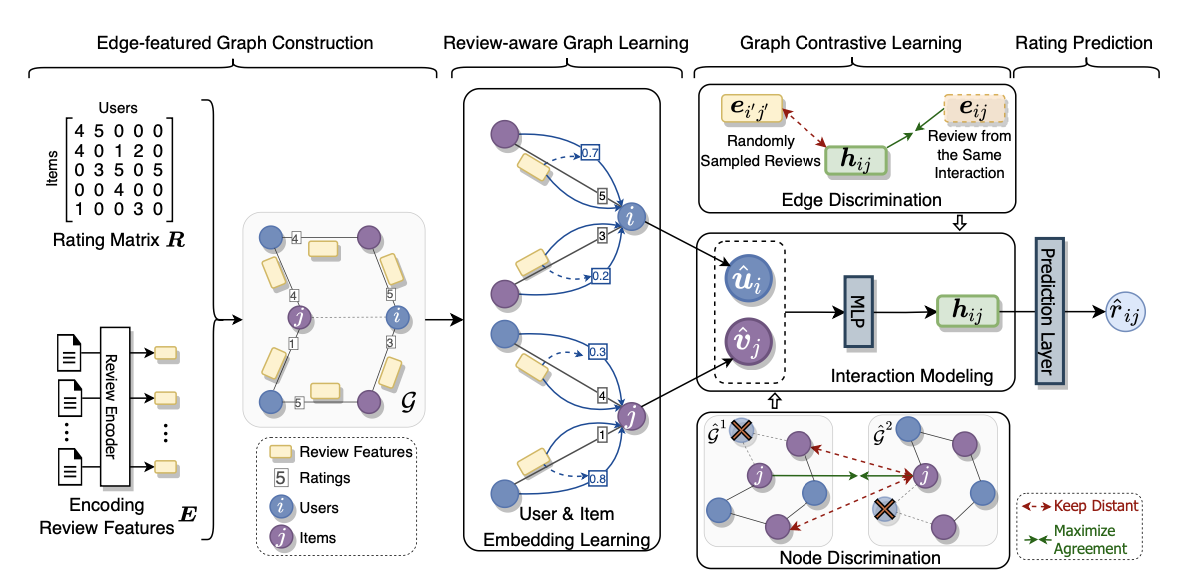 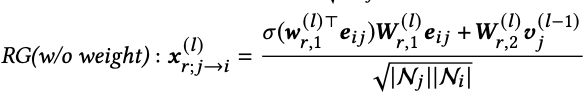 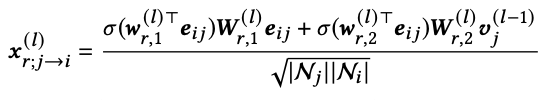 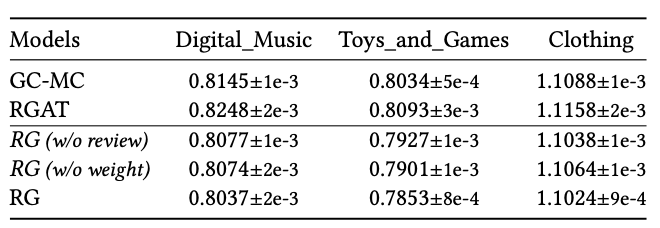 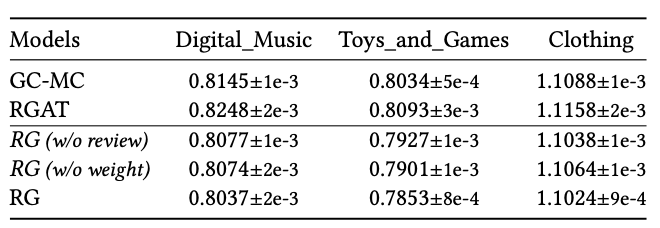 Experiment-The Effectiveness of CL task
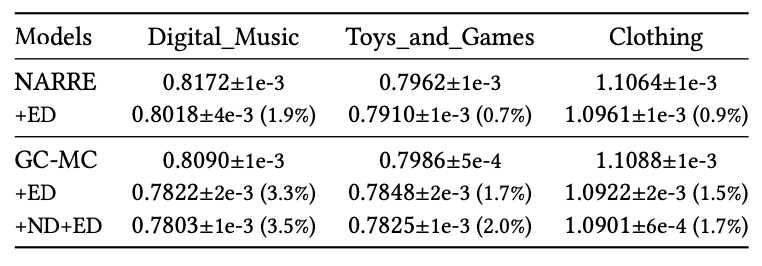 Conclusion
designed a novel Review-aware Graph learning module (RG) to incorporate review information into user and item embedding learning

reviews were utilized to fine-tune the influences of corresponding neighbors and reviews themselves

two additional CL tasks (i.e., ED and ND) for better node embeddings and interaction modeling